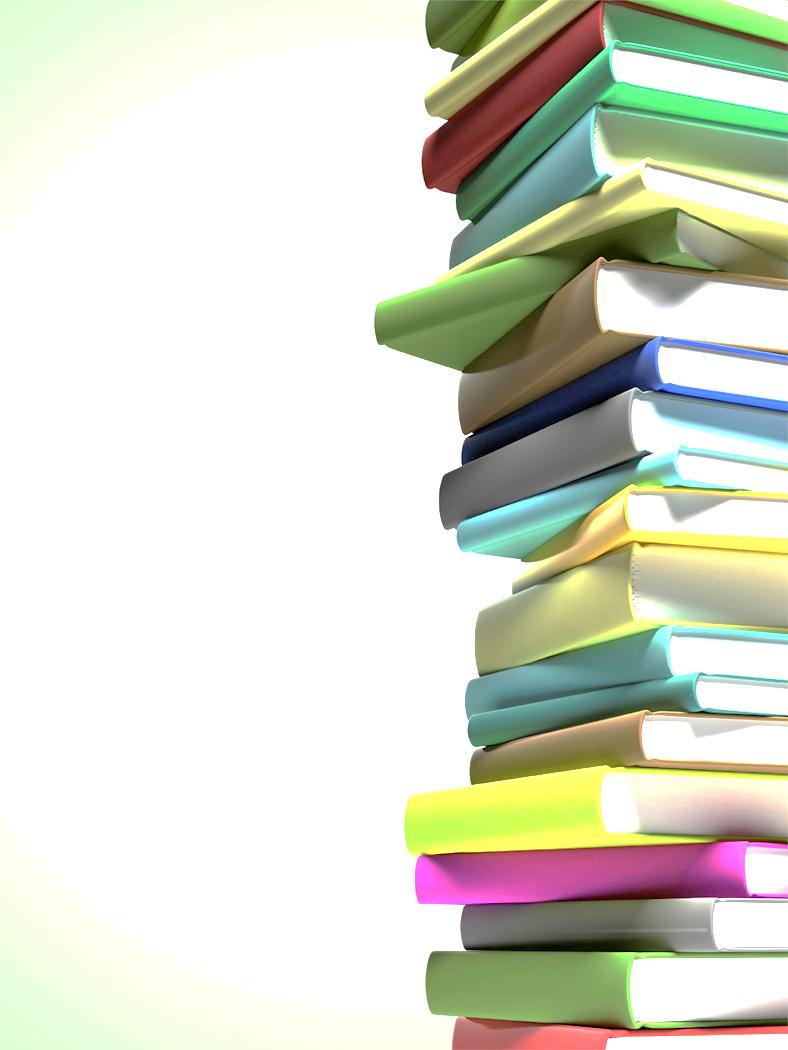 Practices
Math
Science
Plan and carry out investigations
Make sense of problems and solve them
Use math and computational thinking
Analyze and interpret data
Reason abstractly and quantitatively
Construct arguments from evidence
Produce clear and coherent writing
Explain mathmatical concepts and processes
Integrate, compare, and synthesize ideas from text
Build on the ideas of others and articulate one’s own ideas
ELA
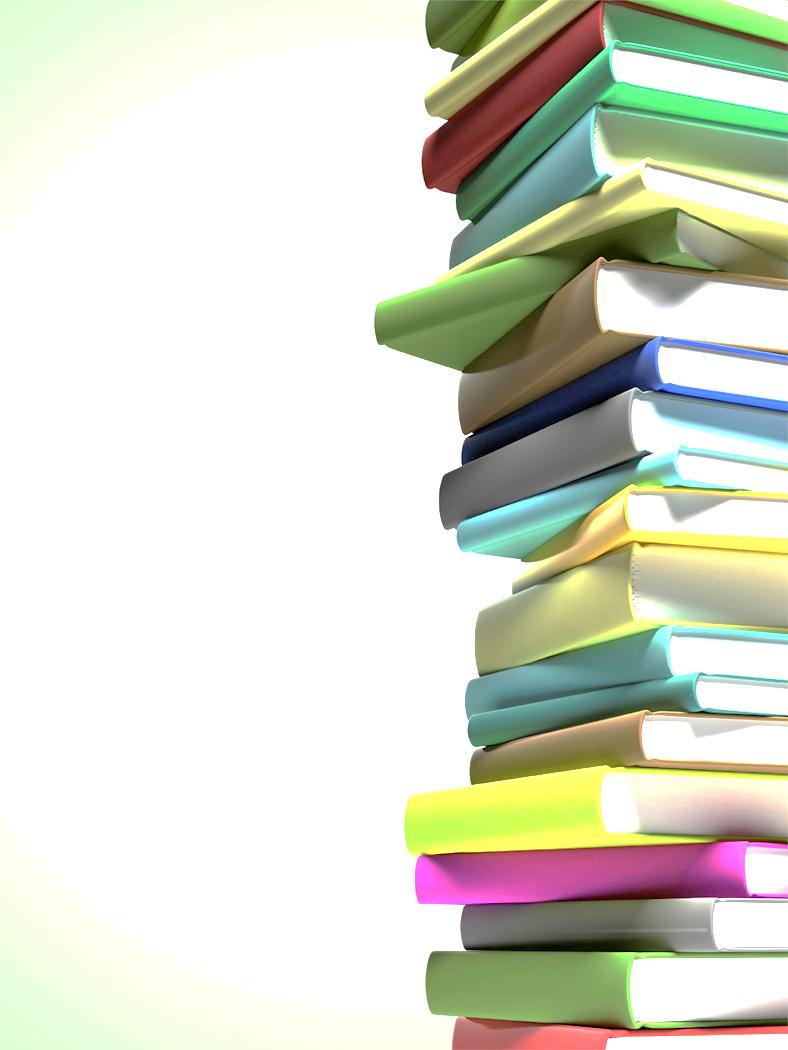 Standards
Math

CCSS for math
Science

NGSS for science
ELA

CCSS for ELA
English Language Proficiency Standards
corresponding to ELA, Math, and Science Practices
K-12 ELA Standards and 6-12 Literacy Standards
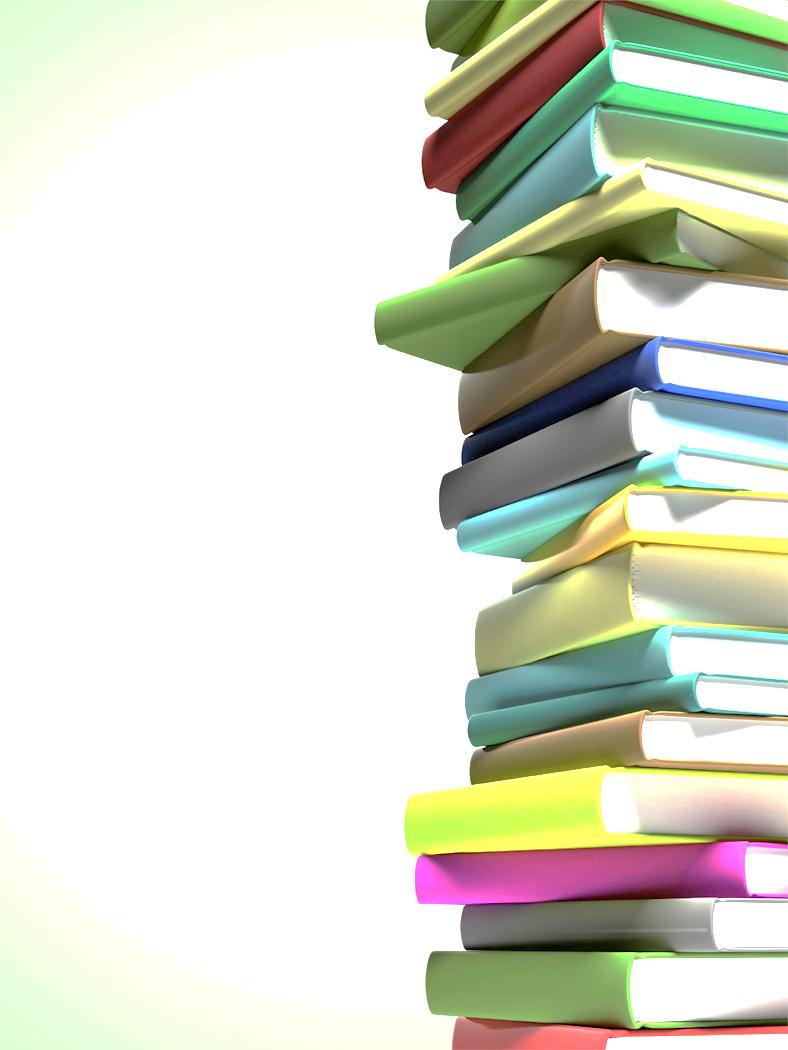 ELP Standards
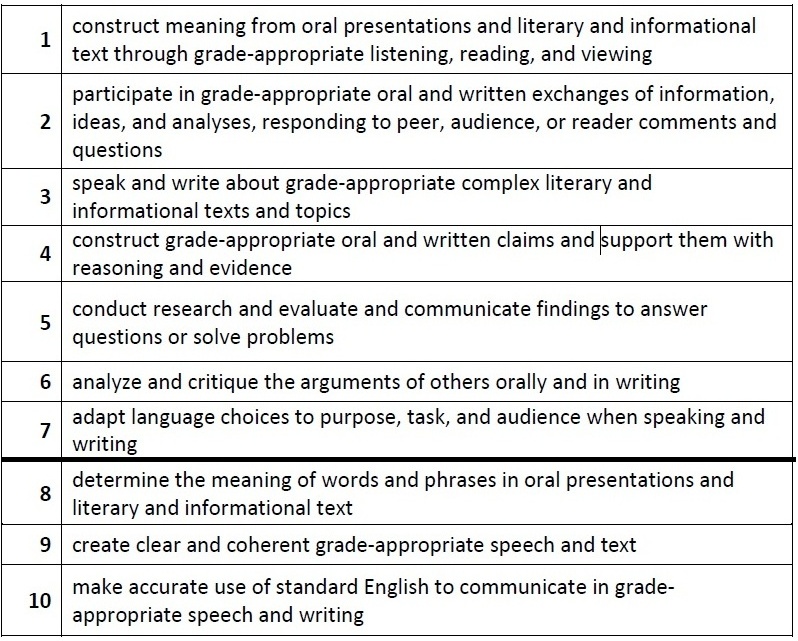 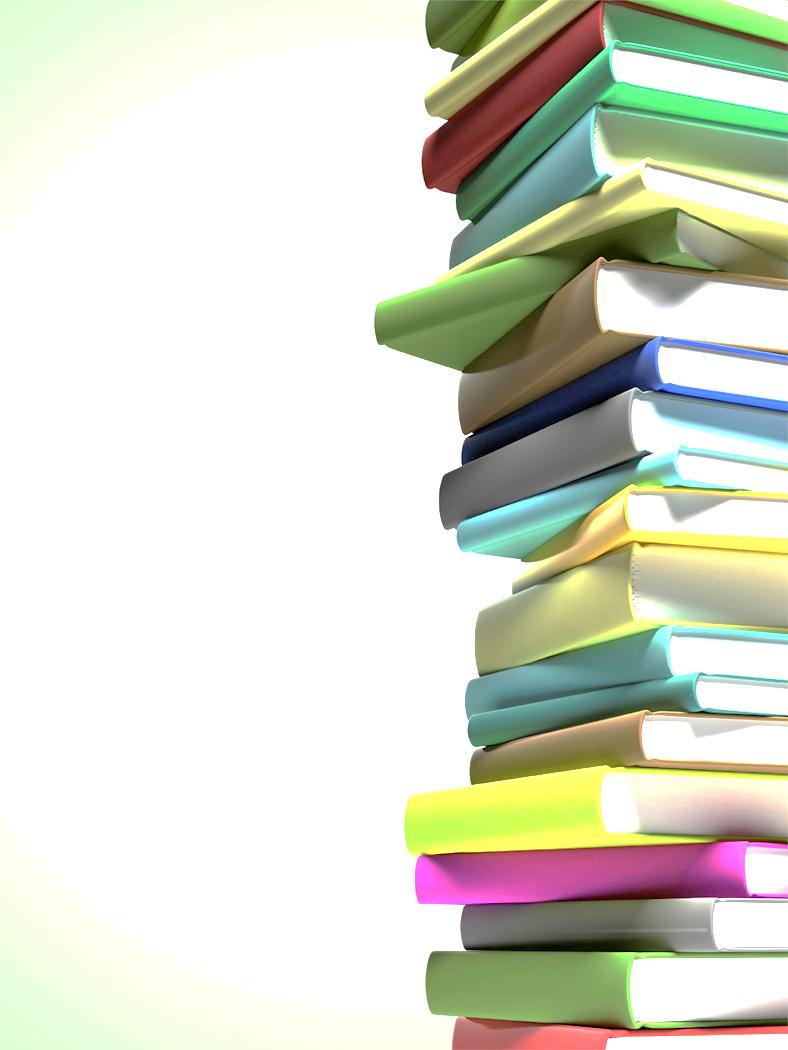 ELP Standards
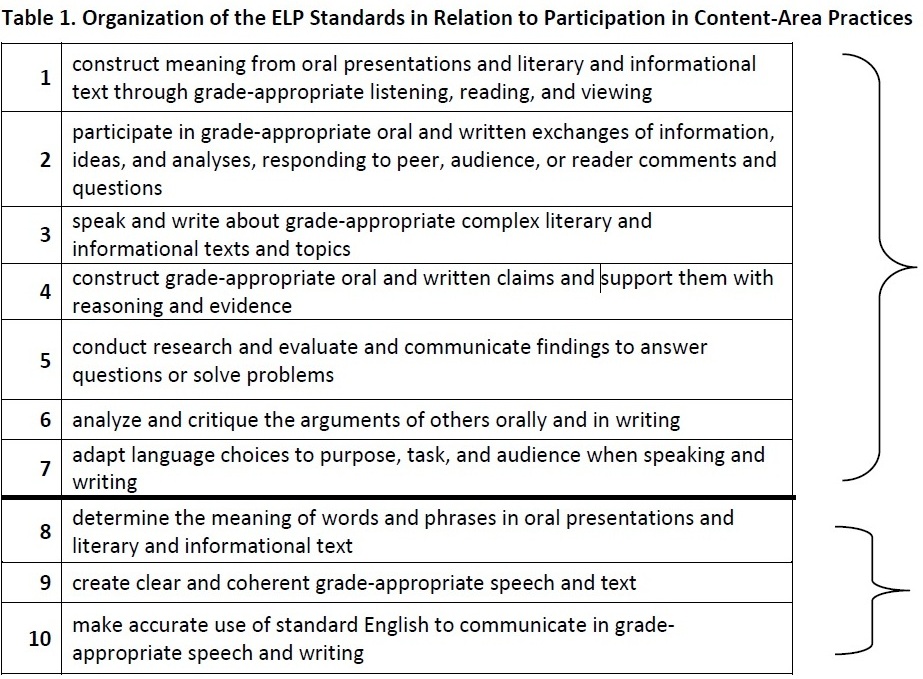 [Speaker Notes: Standards 1 through 7 involve the language necessary for ELLs to engage in the central content-specific practices associated with ELA & Literacy, mathematics, and science. They begin with a focus on extraction of meaning and then progress to engagement in these practices.
     Standards 8 through 10 hone in on some of the more micro-level linguistic features that are undoubtedly important to focus on, but only in the service of the other seven standards.
     The ELP Standards are interrelated and can be used separately or in combination. (In particular, as shown above, Standards 8–10 support the other seven standards.) The standards do not include curriculum statements, nor do they privilege a single approach to the teaching of social and expressive communication or the teaching of grammar; instead, the standards and descriptors for each proficiency level leave room for teachers, curriculum developers, and states to determine how each ELP Standard and descriptor should be reached and what additional topics should be addressed.]
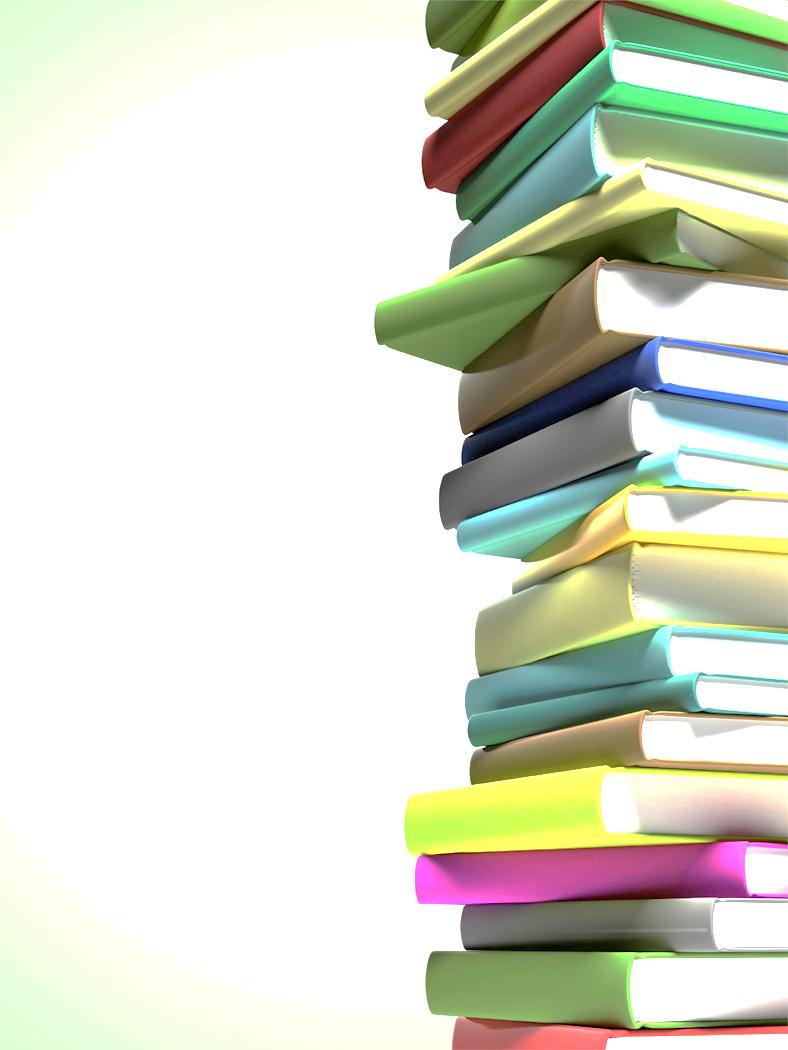 ELP Standards
Modalities



Receptive





Productive






Interactive
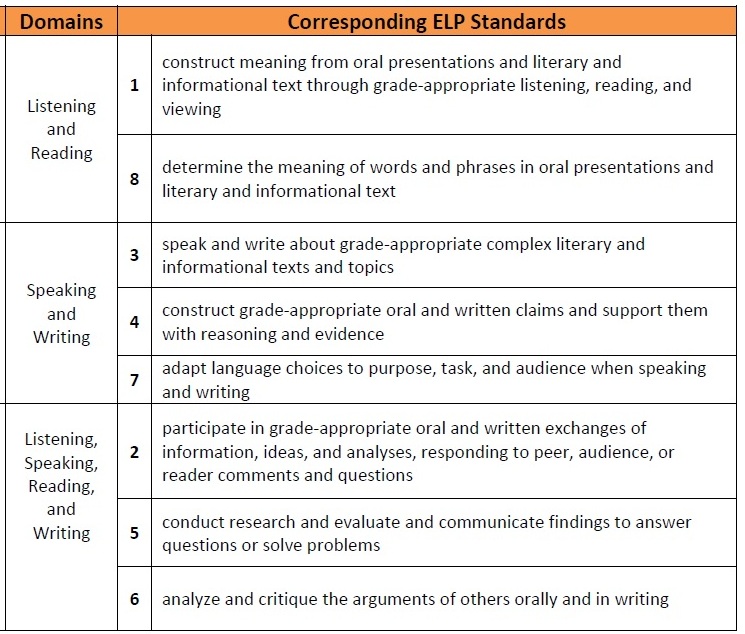 [Speaker Notes: Receptive modalities: This mode refers to the learner as a reader or listener/viewer working with ‘text’ whose author or deliverer is not present or accessible. It presumes that the interaction is with authentic written or oral documents where language input is meaningful and content laden. The learner brings background knowledge, experience, and appropriate interpretive strategies to the
task to promote understanding of language and content in order to develop a personal reaction.
     Productive modalities: The mode places the learner as speaker and writer for a ‘distant’ audience, one with whom interaction is not possible or limited. The communication is set for a specified audience, has purpose, and generally abides by rules of genre or style. It is a planned or formalized speech act or written document, and the learner has an opportunity to draft, get feedback, and revise, before publication or broadcast.
     Interactive modalities: Collaborative use of receptive and productive modalities. This mode refers to the learner as a speaker/listener [and] reader/writer. It requires two-way interactive communication where negotiation of meaning may be observed. The exchange will provide evidence of awareness of the socio-cultural aspects of communication as language proficiency develops.]
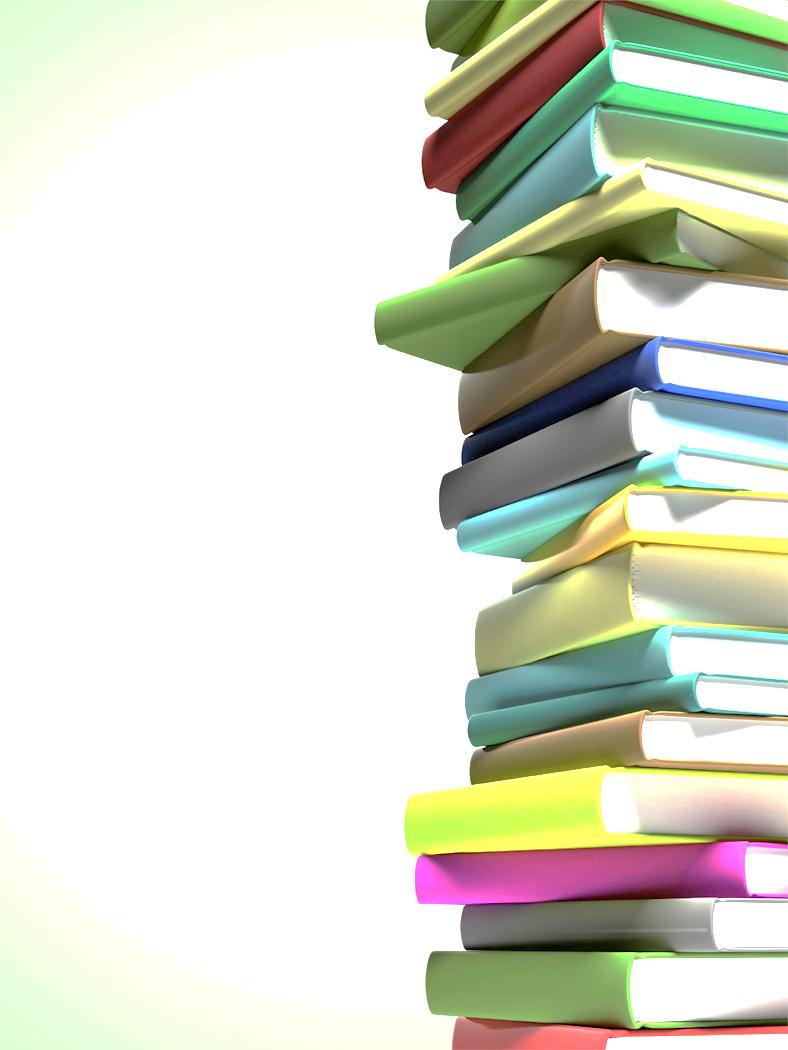 Language Functions
refer 
to things and information
create  
songs, poems, stories, jokes
ask for information
   ask for clarification 
       ask for agreement
narrate
    persuade
  inform
describe
interpret
evaluate
summarize
generalize
express emotions and opinions
interact  socially
request
offer
paraphrase
introduce
predict
hypothesize
thank
forgive
apologize
congratulate
summon
greet 
conclude
direct
advise
warn
threaten
refuse
complain
compliment
metalingual  
to discuss and describe language
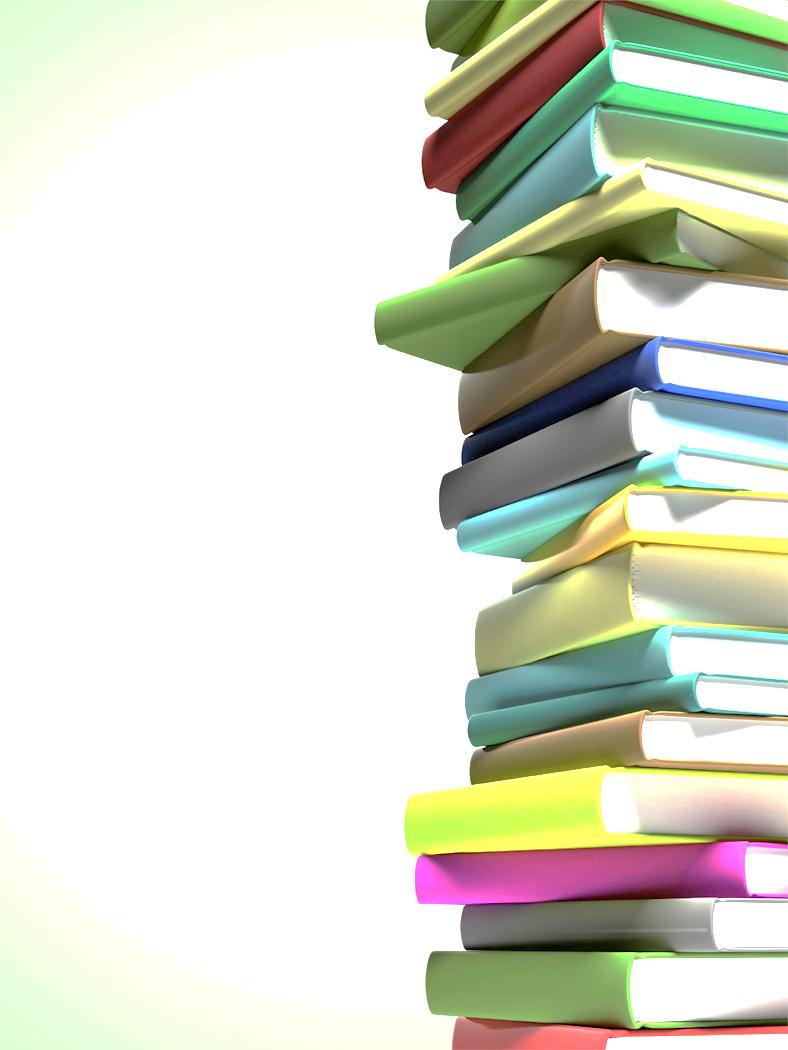 Which Functions do we need to teach?
refer 
to things and information
create  
songs, poems, stories, jokes
ask for information
   ask for clarification 
       ask for agreement
narrate
    persuade
  inform
describe
interpret
evaluate
summarize
generalize
express emotions and opinions
interact  socially
request
offer
paraphrase
introduce
predict
hypothesize
thank
forgive
apologize
congratulate
summon
greet 
conclude
direct
advise
warn
threaten
refuse
complain
compliment
metalingual  
to discuss and describe language
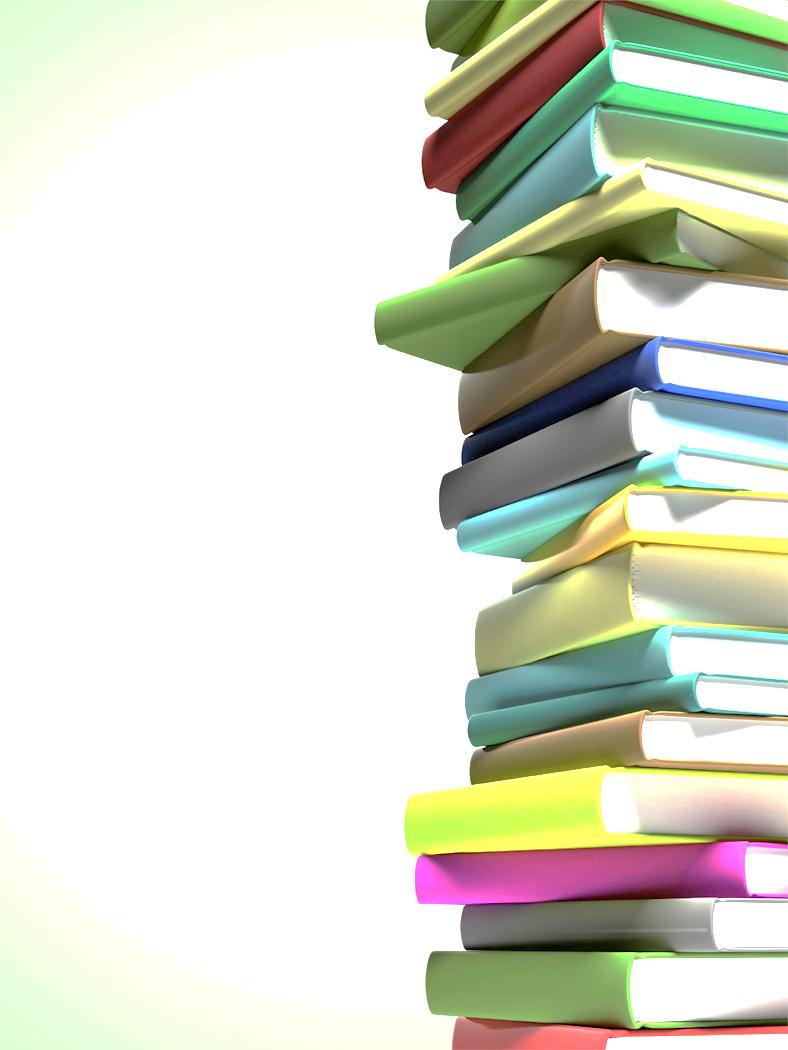 Practices
Math
Science
Plan and carry out investigations
Make sense of problems and solve them
Use math and computational thinking
Analyze and interpret data
Reason abstractly and quantitatively
Construct arguments from evidence
Produce clear and coherent writing
Explain mathmatical concepts and processes
Integrate, compare, and synthesize ideas from text
Build on the ideas of others and articulate one’s own ideas
ELA
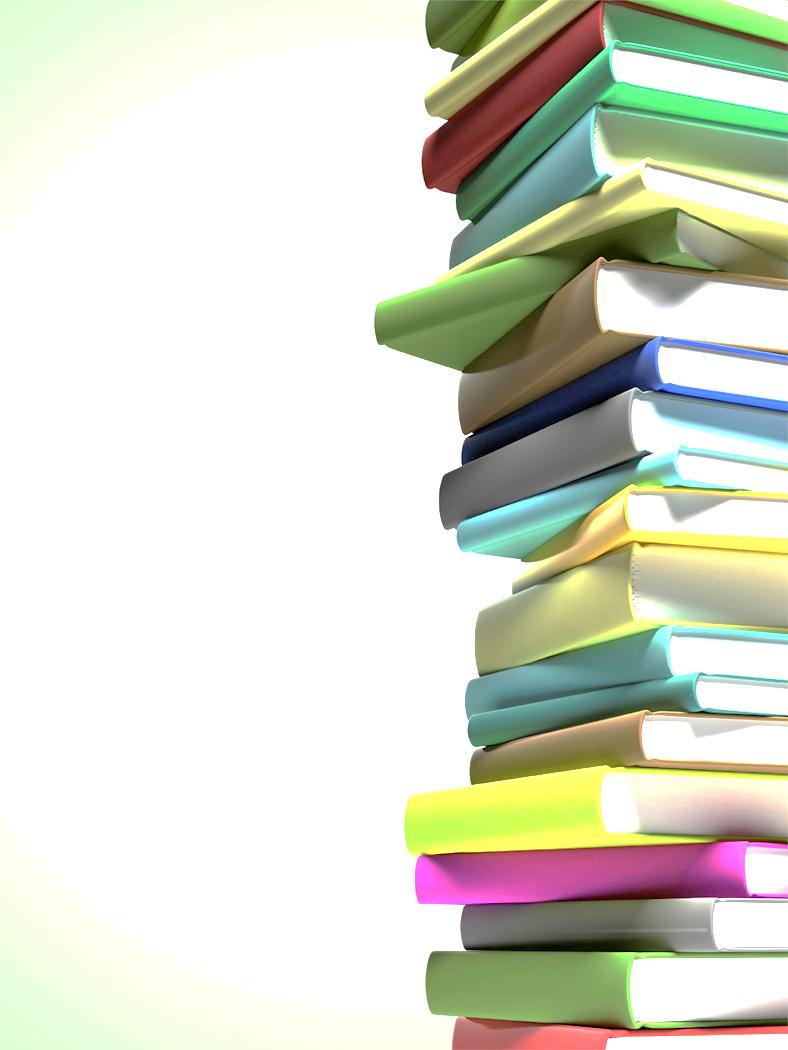 Language Functions in the ELP Standards
There is not an official list of 23 functions as in the previous ODE requirements. The new ELP standards use the following words more freely:
Receptive	Interactive	Productive
Identify, 
Determine

Gather, 
Label, 
Record, 
and Sort information
Participate
Follow rules 
Answer 
Ask questions 
Contribute 
Build 
Respond
Express 
Explain 
Introduce & Conclude 
Compose written narratives & informational texts
Deliver 
Retell/recount
Adapt language choices 
Expand and rearrange sentences
Link text using temporal and cohesive words
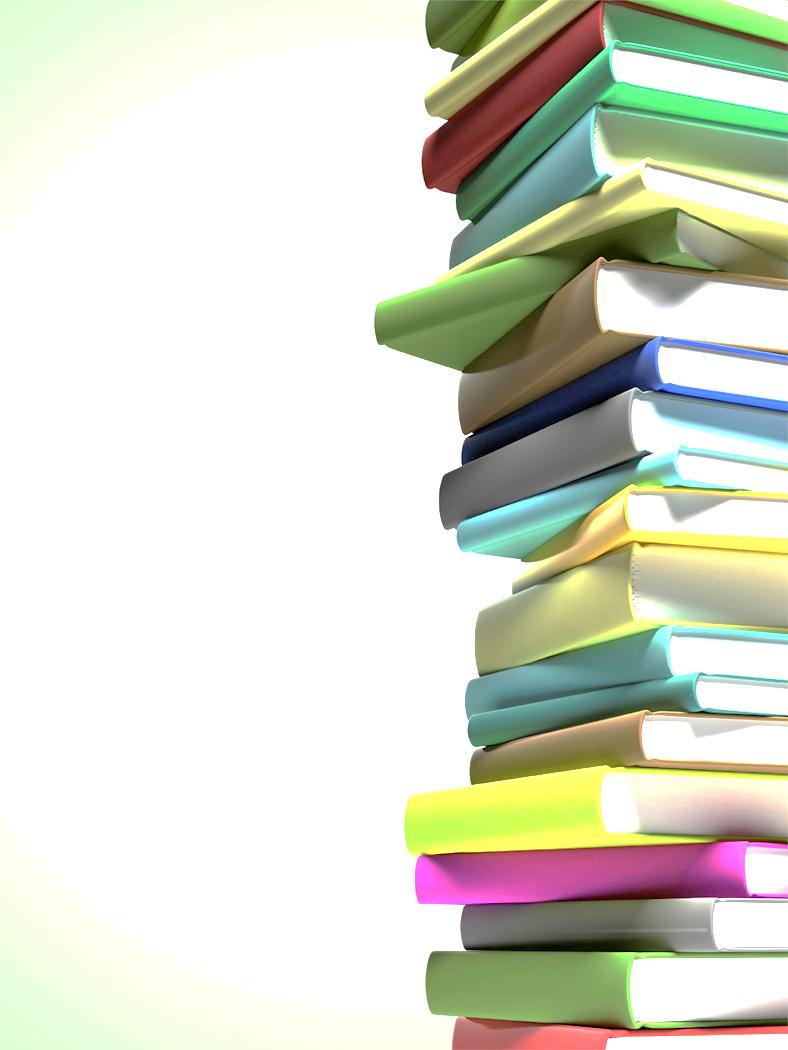 Language Functions and Forms
How might we describe the function of this passage?
Like most individuals with savant syndrome, I am also on the autistic spectrum. I have Asperger’s syndrome, a relatively mild and high-functioning form of autism that affects around 1 in every 300 people in the United Kingdom. According to a 2001 study by the U.K.’s National Autistic Society, nearly half of all adults with Asperger’s syndrome are not diagnosed until after the age of sixteen. I was finally diagnosed at age twenty-five following tests and an interview at the Autism Research Centre in Cambridge.
	Autism, including Asperger’s syndrome, is defined by the presence of impairments affecting social interaction, communication, and imagination (problems with abstract or flexible thought and empathy, for example). Diagnosis is not easy and cannot be made by a blood test or brain scan: doctors have to observe behavior and study the individual's developmental history from infancy. 			from a state-adopted grade 9 text
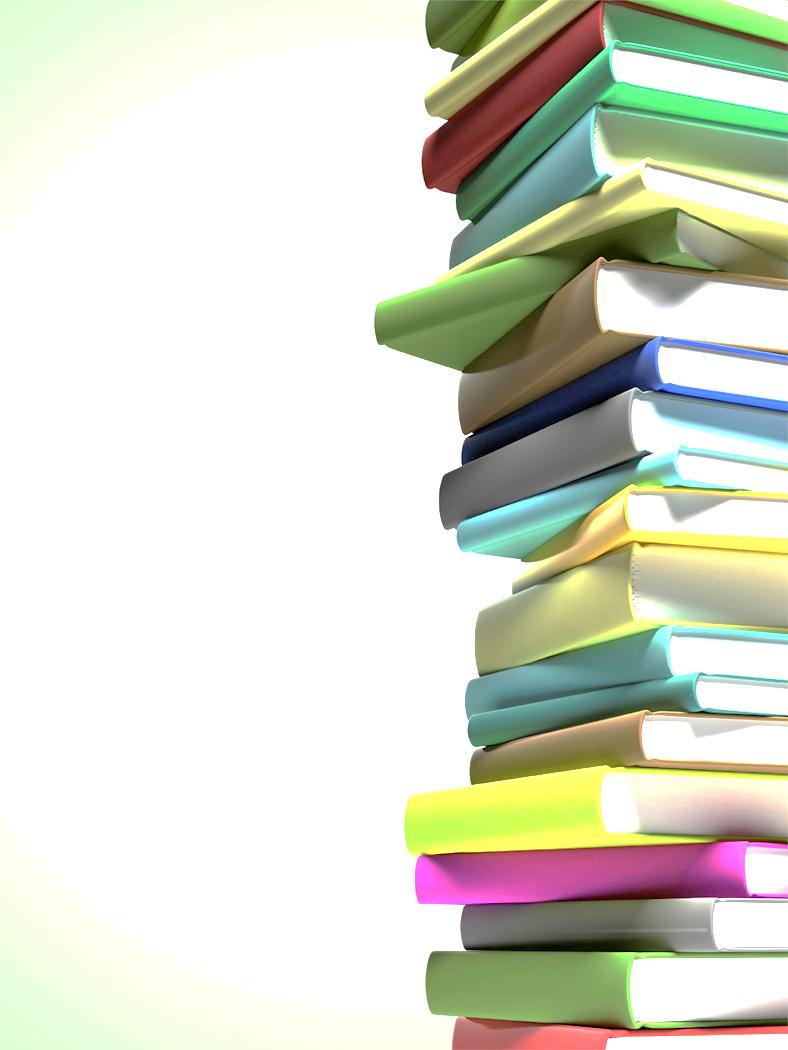 Language Functions and Forms
What are the formal properties of this passage?
Like most individuals with savant syndrome, I am also on the autistic spectrum. I have Asperger’s syndrome, a relatively mild and high-functioning form of autism that affects around 1 in every 300 people in the United Kingdom. According to a 2001 study by the U.K.’s National Autistic Society, nearly half of all adults with Asperger’s syndrome are not diagnosed until after the age of sixteen. I was finally diagnosed at age twenty-five following tests and an interview at the Autism Research Centre in Cambridge.
	Autism, including Asperger’s syndrome, is defined by the presence of impairments affecting social interaction, communication, and imagination (problems with abstract or flexible thought and empathy, for example). Diagnosis is not easy and cannot be made by a blood test or brain scan: doctors have to observe behavior and study the individual's developmental history from infancy. 			from a state-adopted grade 9 text
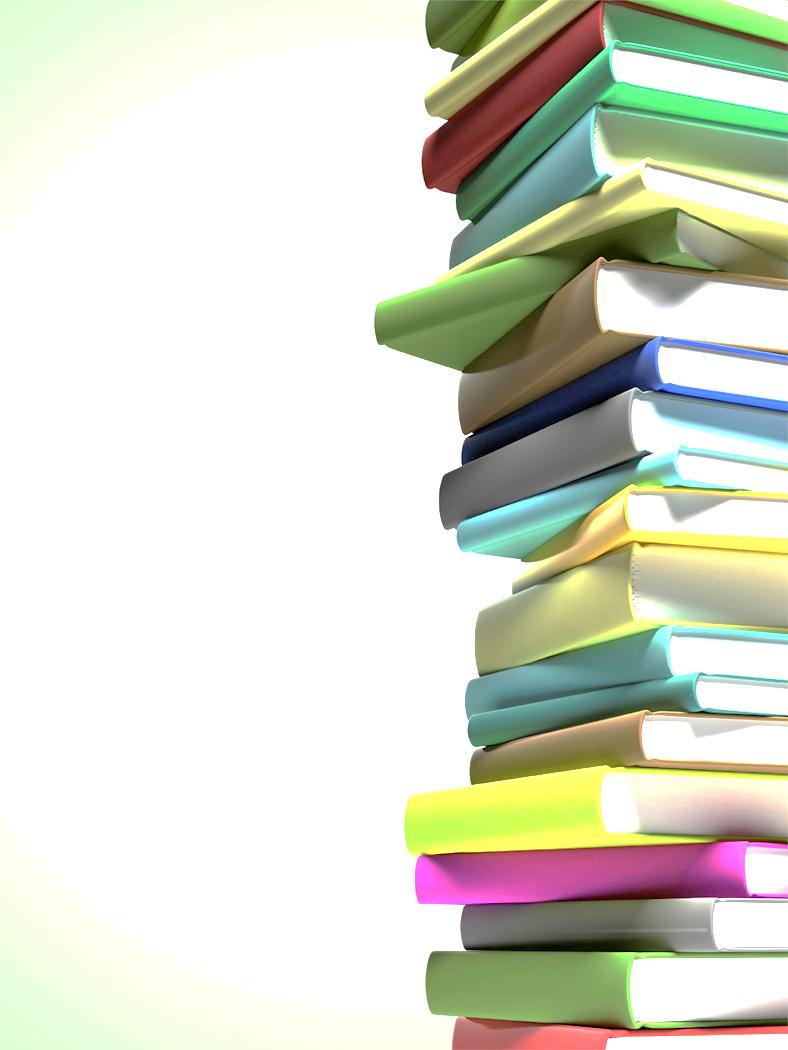 Everyday speech vs. written language in school
Everyday speech

Vocabulary
	most common verbs, nouns, adjectives, adverbs

Information Density
	Short clauses
	Simple or compound sent.
	Verb-heavy
	Few noun modifiers
	Few verbal modifiers
Formal writing

Vocabulary
	content words specific to the topic

Information Density
	Longer clauses
	Complex sentences
	Noun-heavy
	Many noun modifiers
	Many verbal modifiers
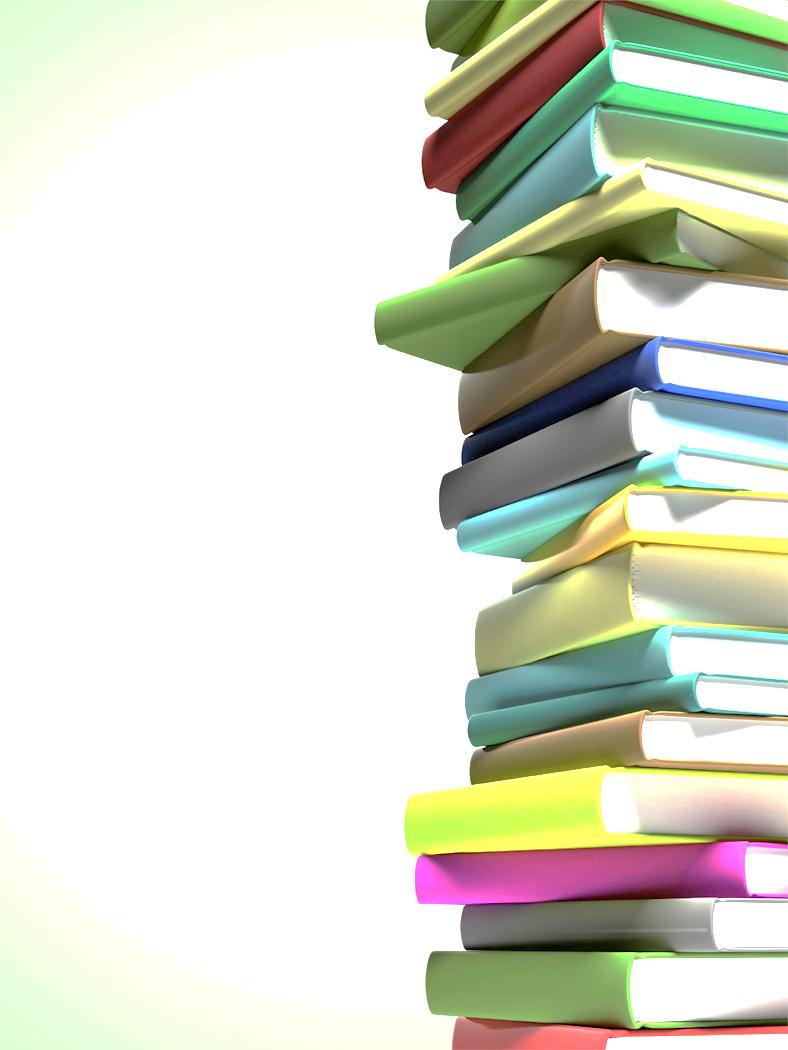 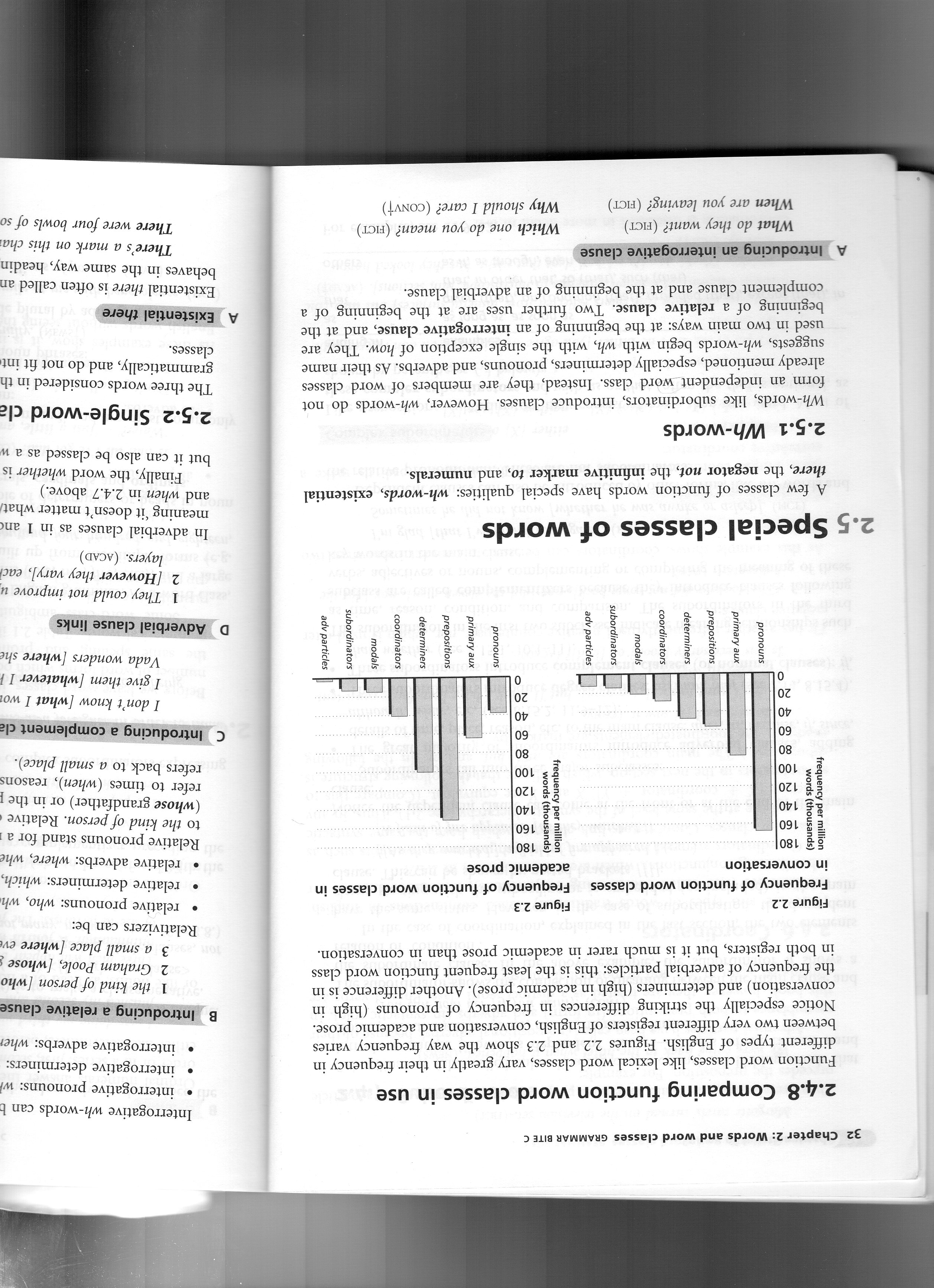 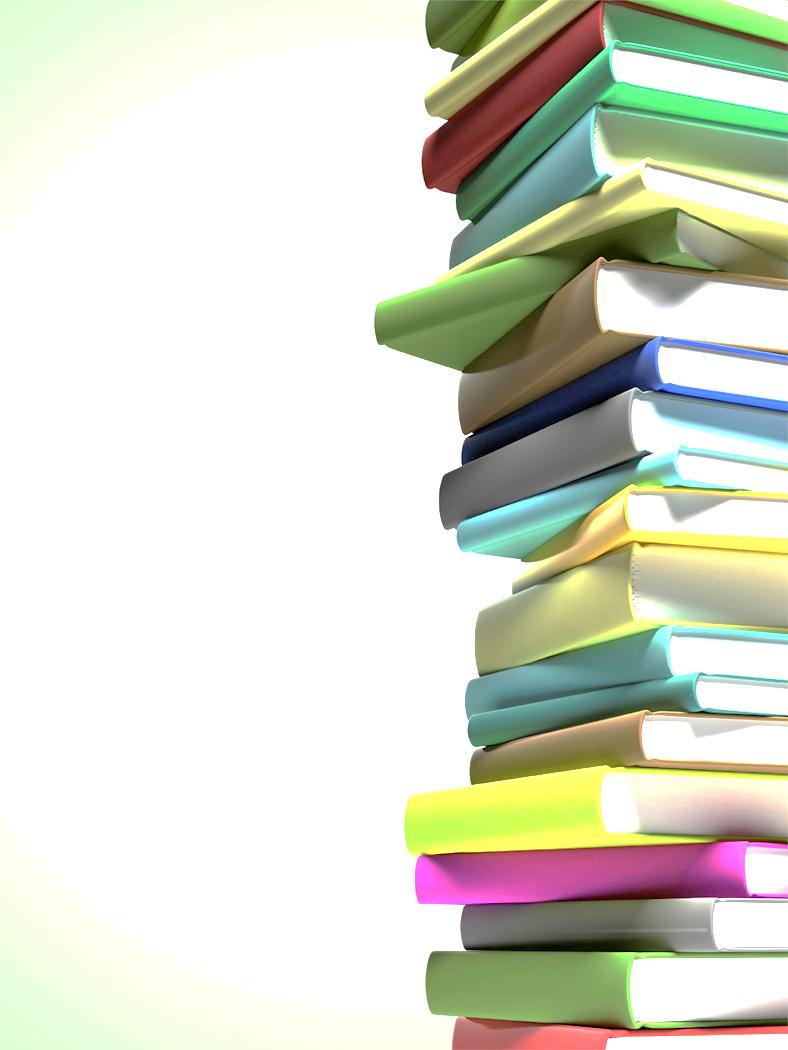 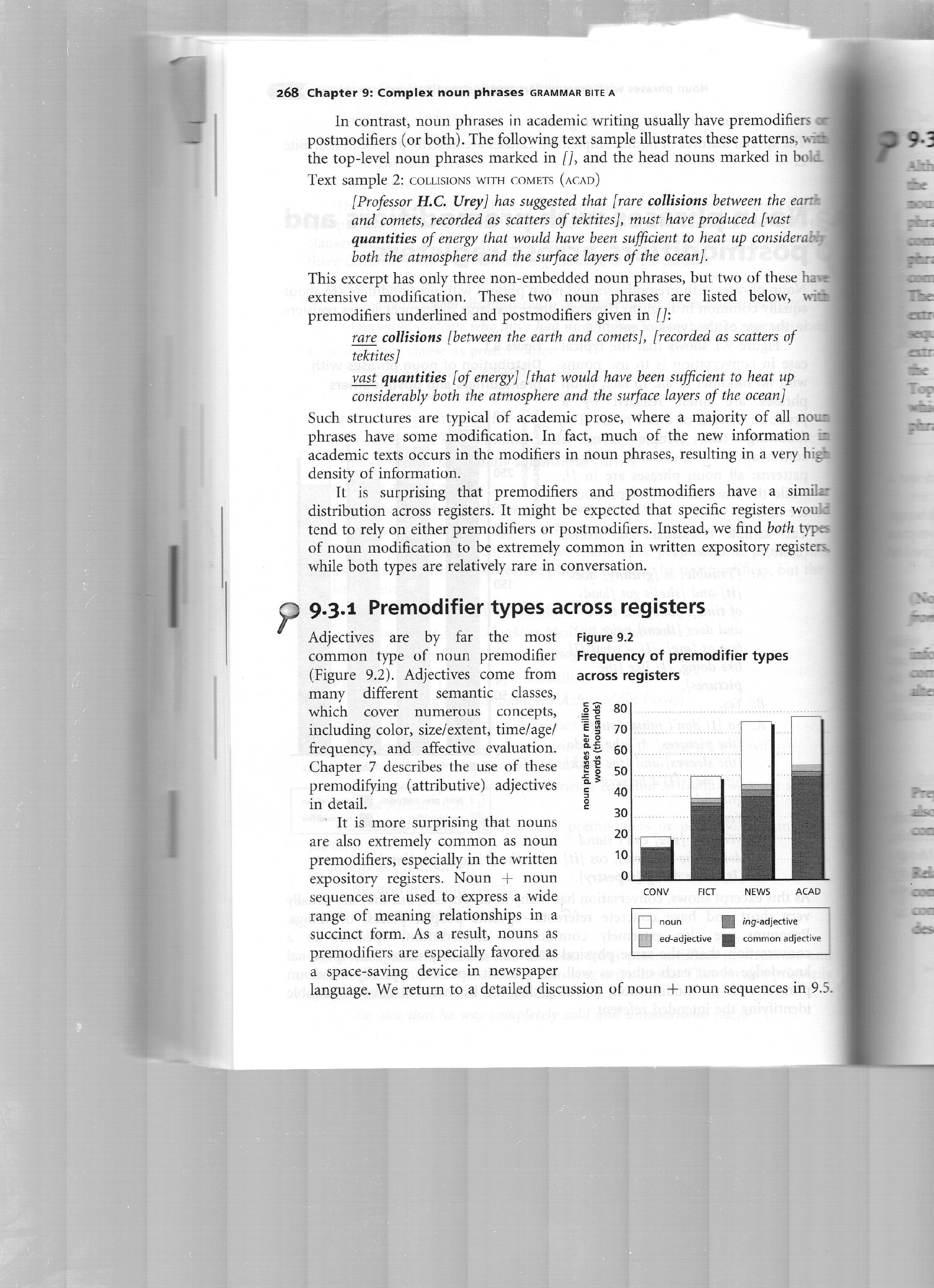 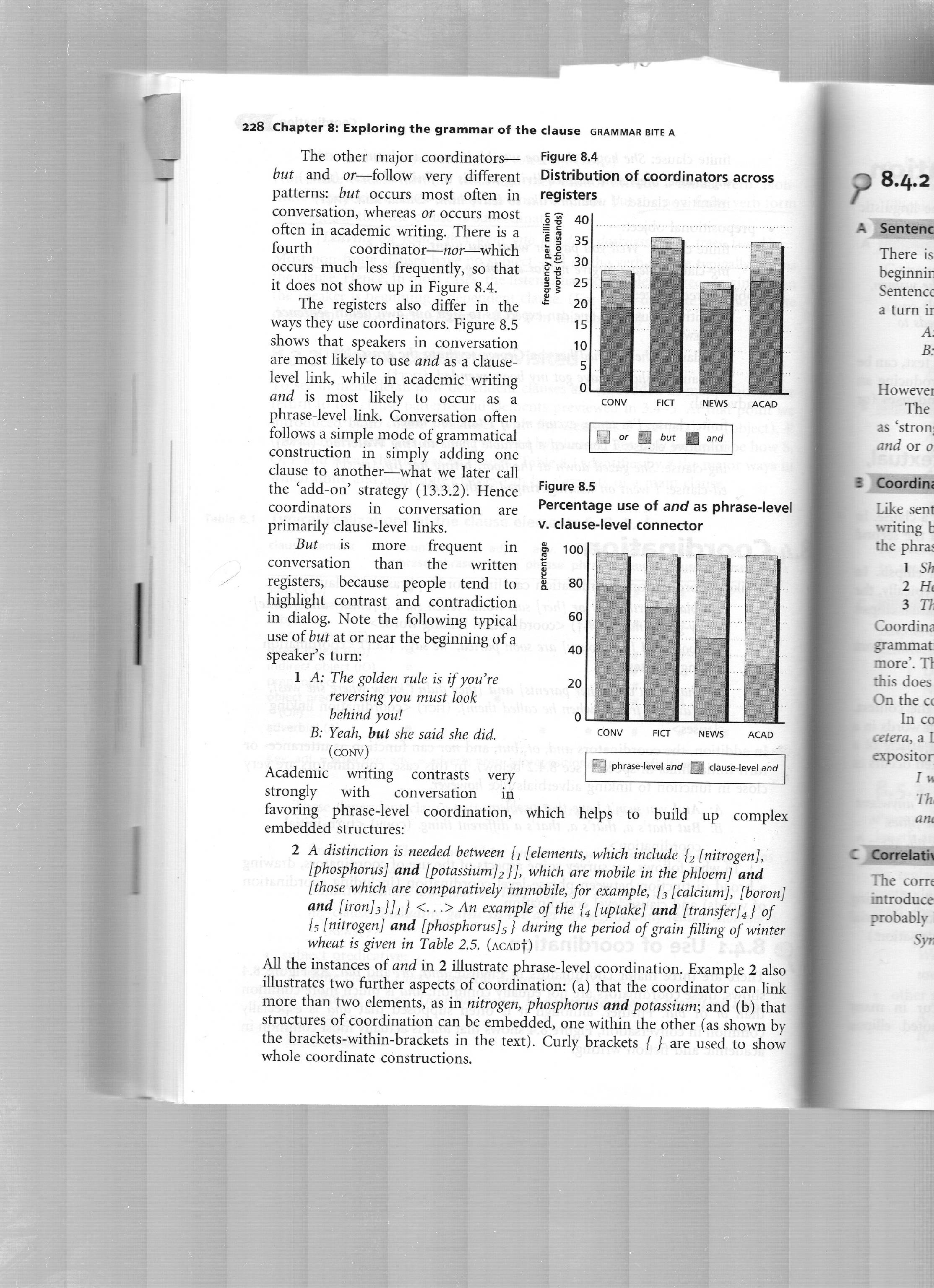 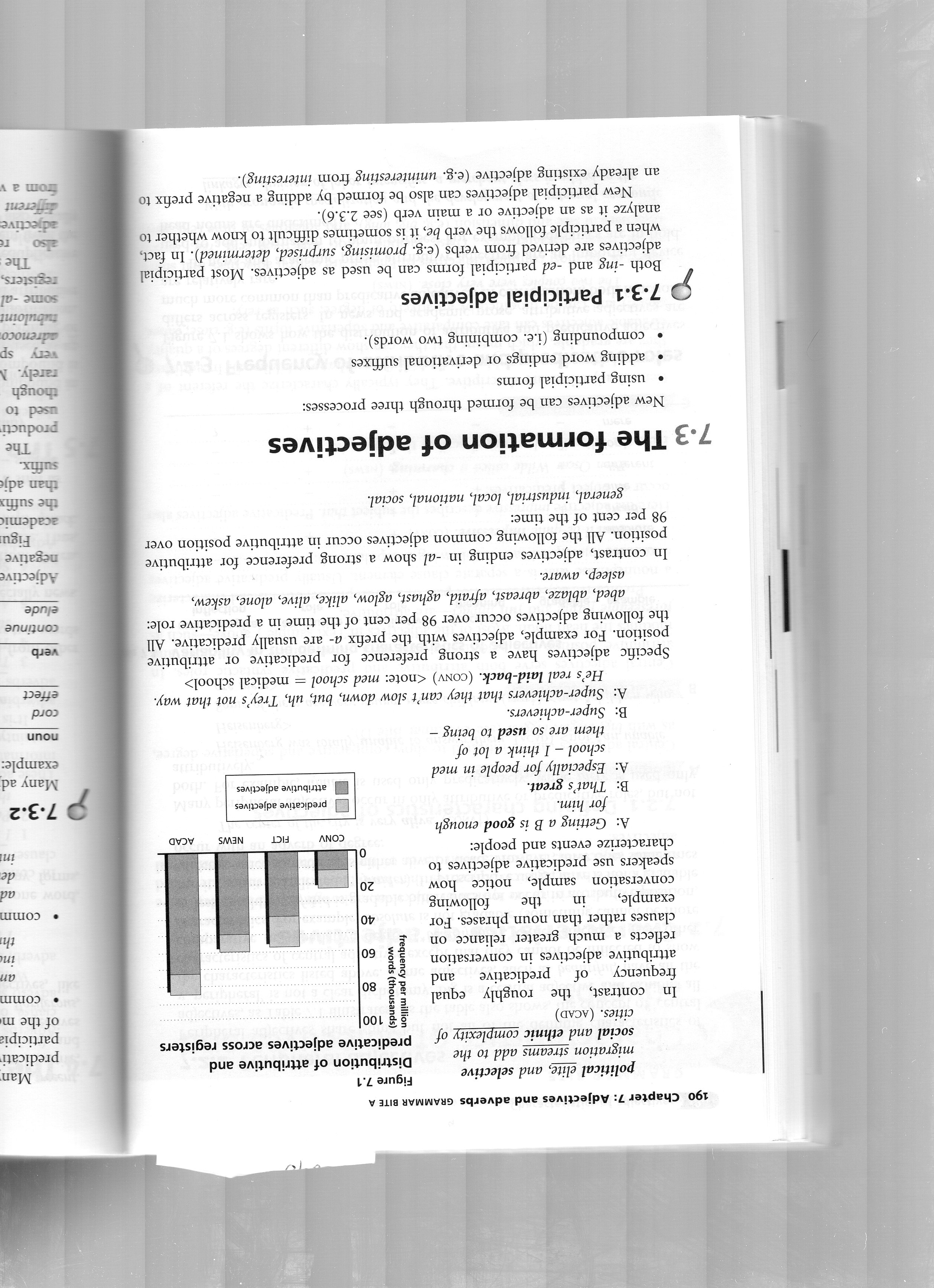 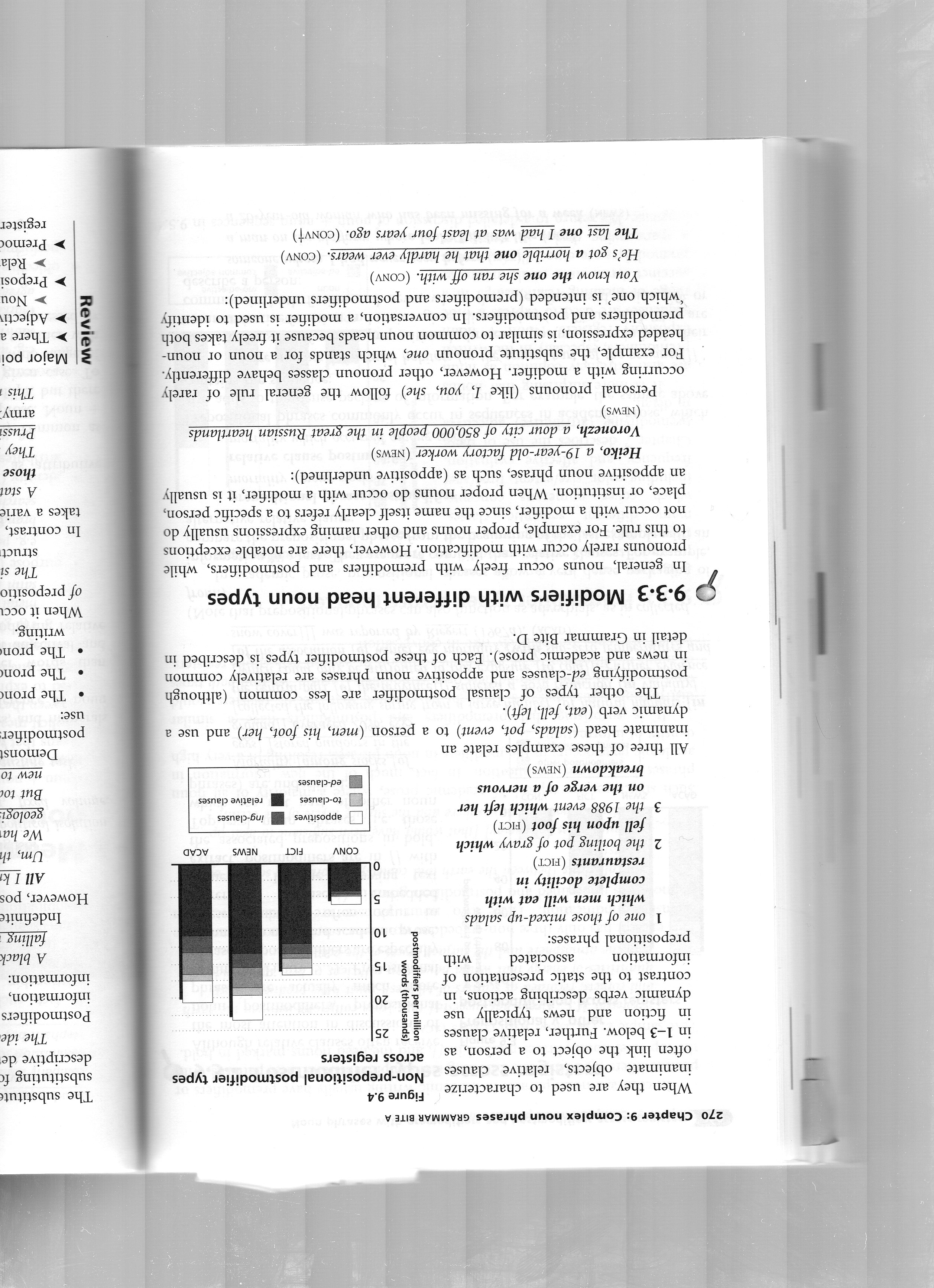 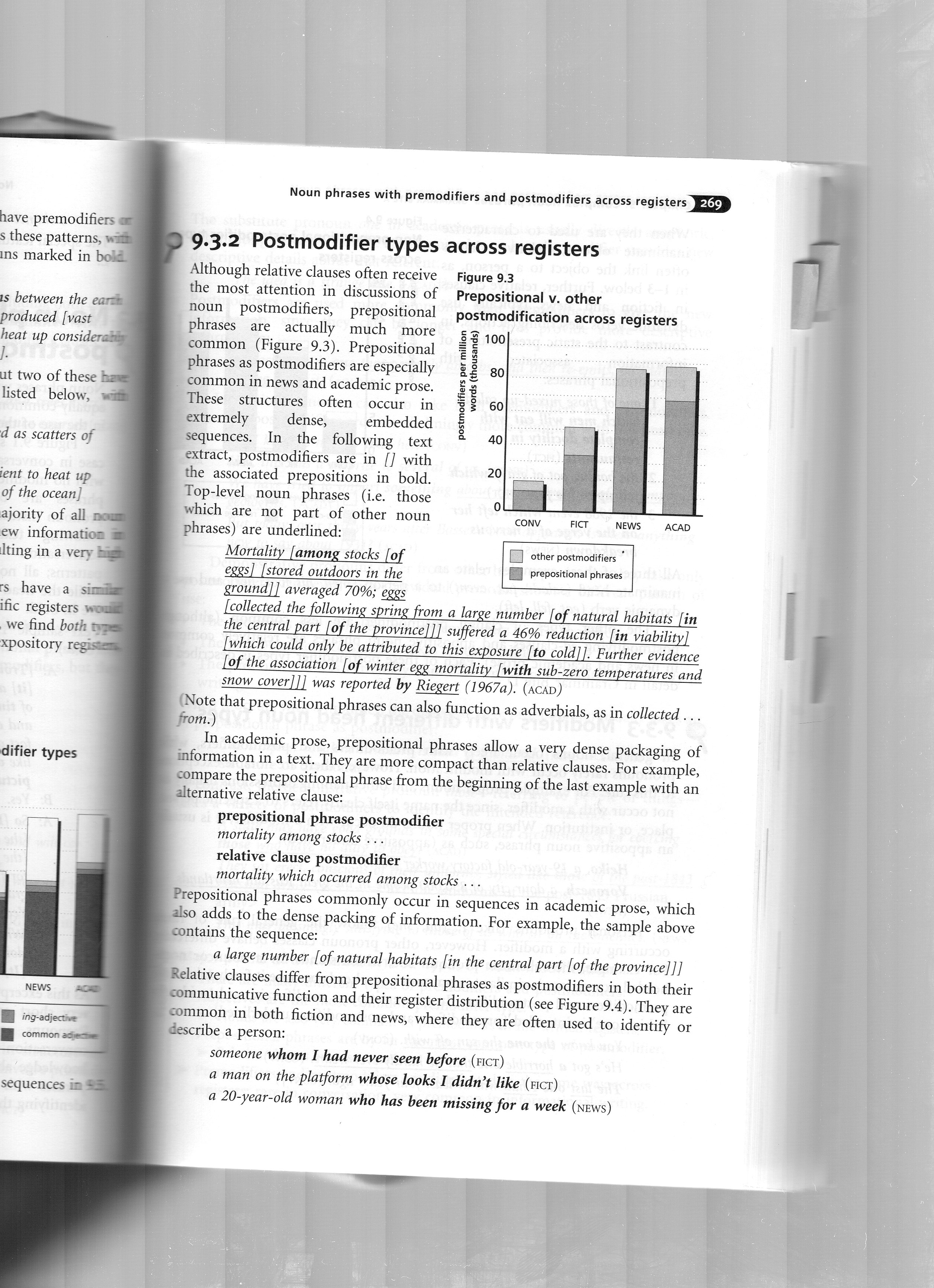 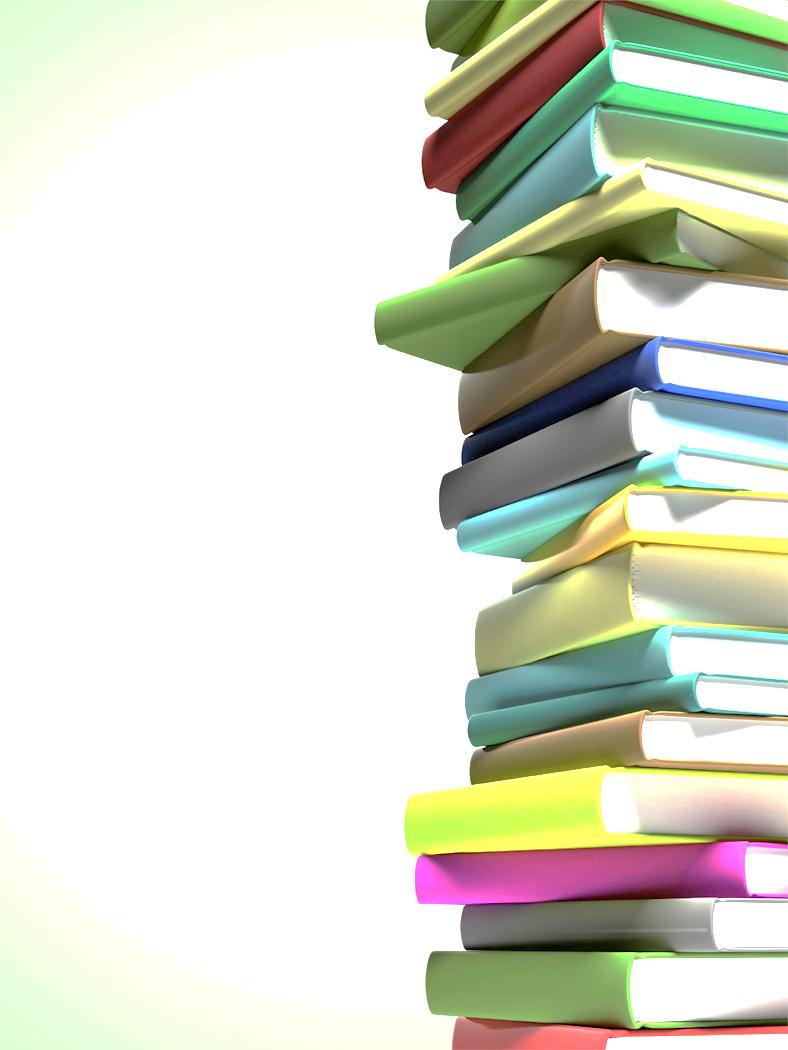 Everyday speech vs. written language in school
Everyday speech

Vocabulary
	most common verbs, nouns, adjectives, adverbs

Information Density
	Short clauses
	Simple or compound sent.
	Verb-heavy
	Few noun modifiers
	Few verbal modifiers
Formal writing

Vocabulary
	content words specific to the topic

Information Density
	Longer clauses
	Complex sentences
	Noun-heavy
	Many noun modifiers
	Many verbal modifiers
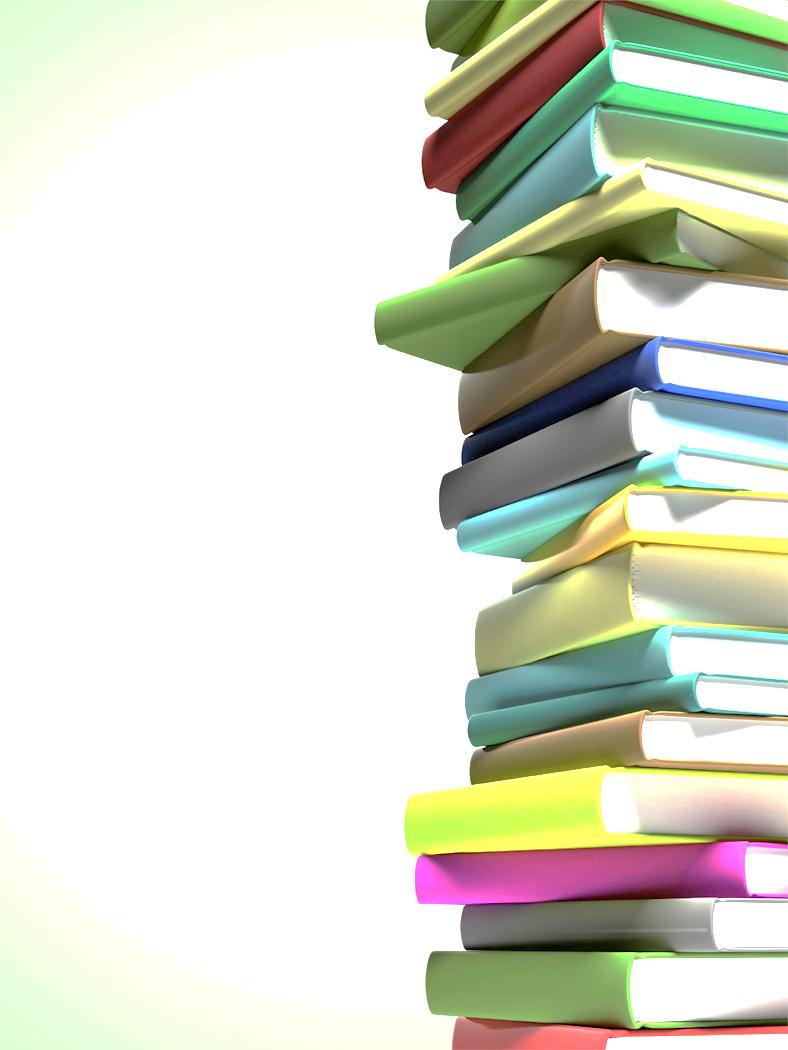 Language Functions and Forms
Vocabulary of formal/academic writing
Like most individuals with savant syndrome, I am also on the autistic spectrum. I have Asperger’s syndrome, a relatively mild and high-functioning form of autism that affects around 1 in every 300 people in the United Kingdom. According to a 2001 study by the U.K.’s National Autistic Society, nearly half of all adults with Asperger’s syndrome are not diagnosed until after the age of sixteen. I was finally diagnosed at age twenty-five following tests and an interview at the Autism Research Centre in Cambridge.
	Autism, including Asperger’s syndrome, is defined by the presence of impairments affecting social interaction, communication, and imagination (problems with abstract or flexible thought and empathy, for example). Diagnosis is not easy and cannot be made by a blood test or brain scan: doctors have to observe behavior and study the individual's developmental history from infancy. 			from a state-adopted grade 9 text
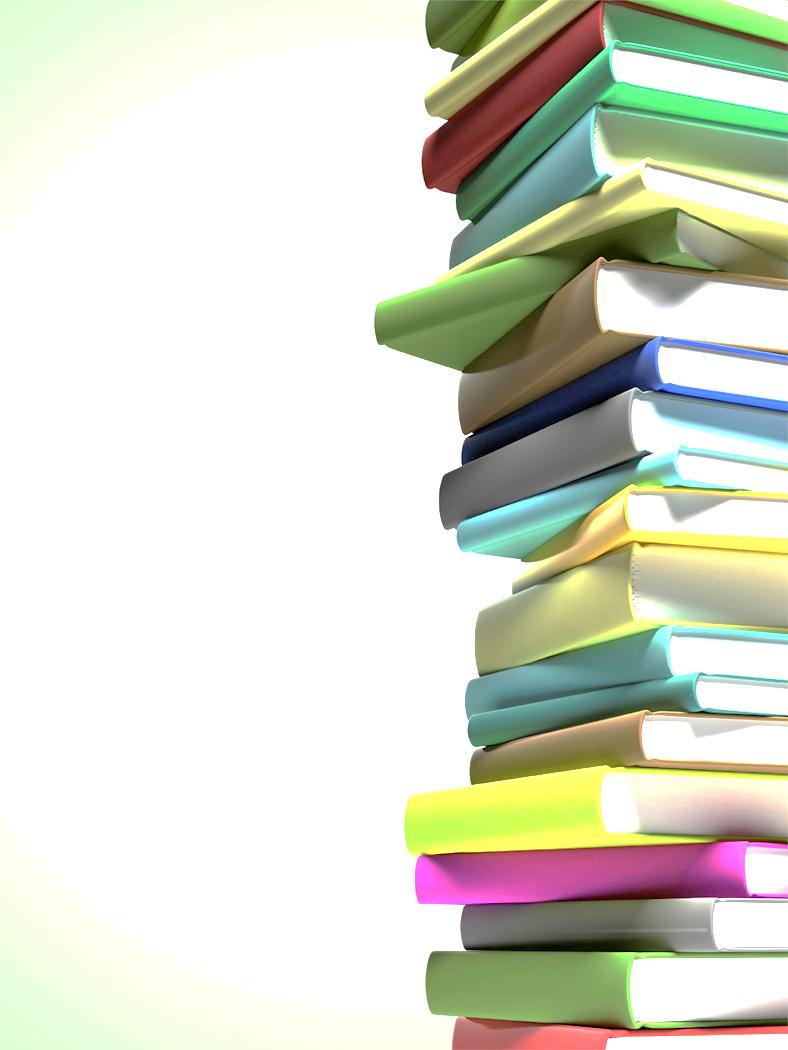 Language Functions and Forms
Vocabulary of formal/academic writing
Like most individuals with savant syndrome, I am also on the autistic spectrum. I have Asperger’s syndrome, a relatively mild and high-functioning form of autism that affects around 1 in every 300 people in the United Kingdom. According to a 2001 study by the U.K.’s National Autistic Society, nearly half of all adults with Asperger’s syndrome are not diagnosed until after the age of sixteen. I was finally diagnosed at age twenty-five following tests and an interview at the Autism Research Centre in Cambridge.
	Autism, including Asperger’s syndrome, is defined by the presence of impairments affecting social interaction, communication, and imagination (problems with abstract or flexible thought and empathy, for example). Diagnosis is not easy and cannot be made by a blood test or brain scan: doctors have to observe behavior and study the individual's developmental history from infancy. 			from a state-adopted grade 9 text
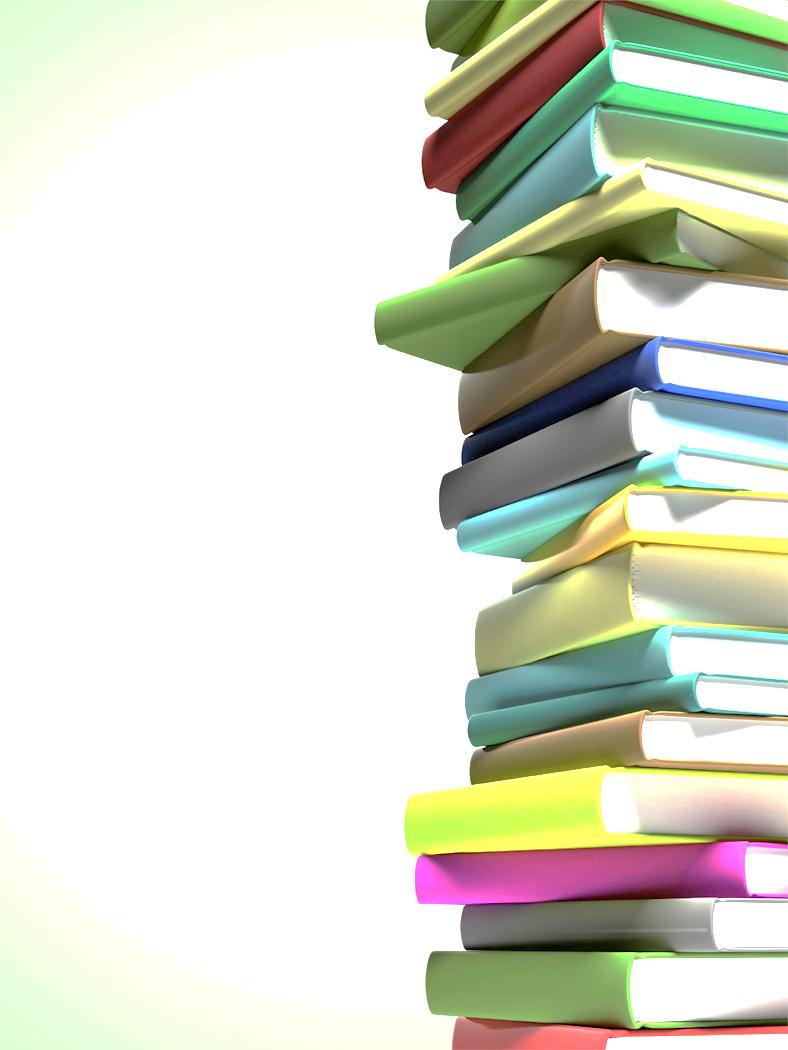 Language Functions and Forms
Noun modification in formal/academic writing
Noun Modifiers
Words and phrases that …
are added either before or after a noun, noun phrase or pronoun to specify its meaning
cannot be moved in the sentence, but can often be deleted without changing the grammar
come in a variety of forms: 
	Premodifers	noun	Postmodifiers
	 adjective		 prepositional phrase
	 noun		 relative clause
	 -ing/-ed verb		 non-finite verb clause
				 appositive noun phrase
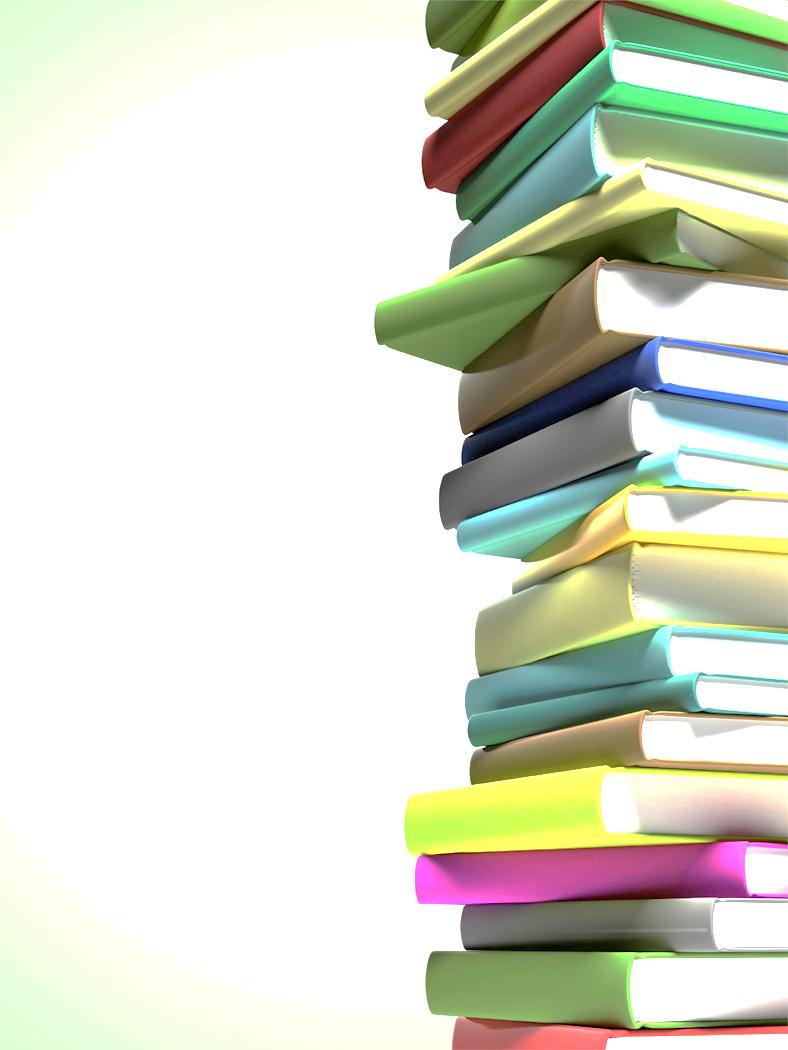 Language Functions and Forms
Noun modification in formal/academic writing
Like most individuals with savant syndrome, I am also on the autistic spectrum. I have Asperger’s syndrome, a relatively mild and high-functioning form of autism that affects around 1 in every 300 people in the United Kingdom. According to a 2001 study by the U.K.’s National Autistic Society, nearly half of all adults with Asperger’s syndrome are not diagnosed until after the age of sixteen. I was finally diagnosed at age twenty-five following tests and an interview at the Autism Research Centre in Cambridge.
	Autism, including Asperger’s syndrome, is defined by the presence of impairments affecting social interaction, communication, and imagination (problems with abstract or flexible thought and empathy, for example). Diagnosis is not easy and cannot be made by a blood test or brain scan: doctors have to observe behavior and study the individual's developmental history from infancy. 			from a state-adopted grade 9 text
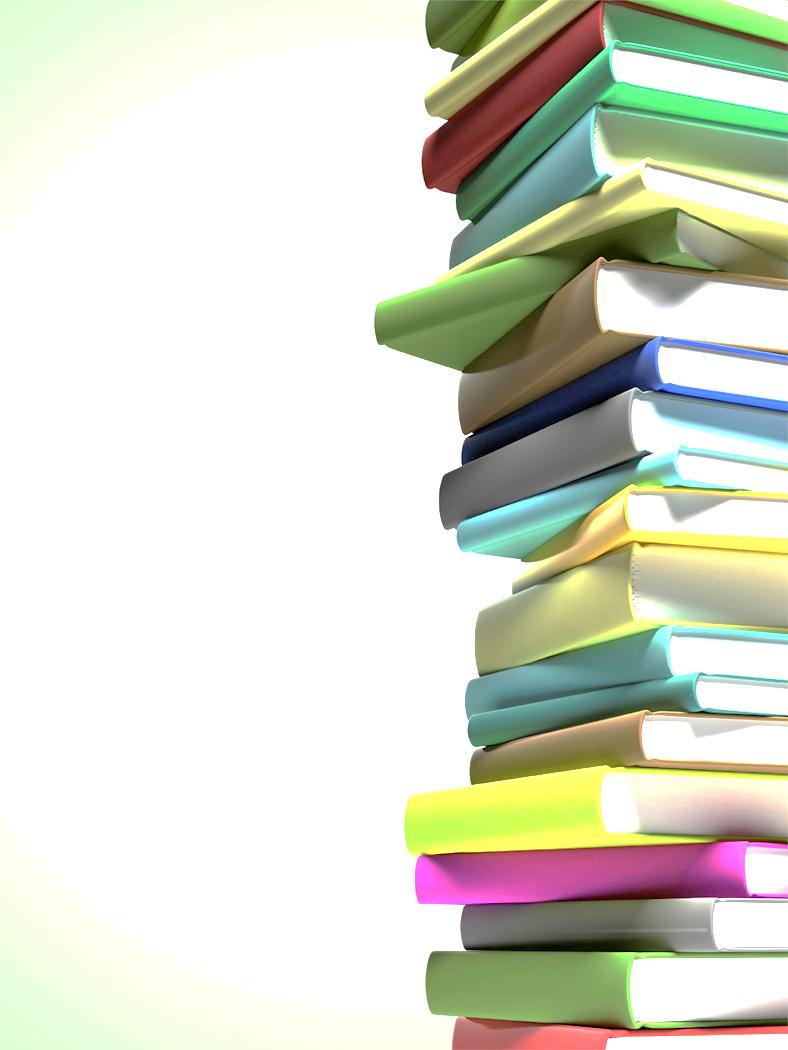 Language Functions and Forms
Noun modification in formal/academic writing
Like most individuals with savant syndrome, I am also on the autistic spectrum. I have Asperger’s syndrome, a form of autism.
Noun phrase as post-modifier (appositive noun phrase)


Michael Brown, an unarmed 18-year-old, was fatally shot by a police officer.


Oxytocin, a hormone, acts in the brain as a neuromodulator, a neuron that regulates a diverse population of other neurons.
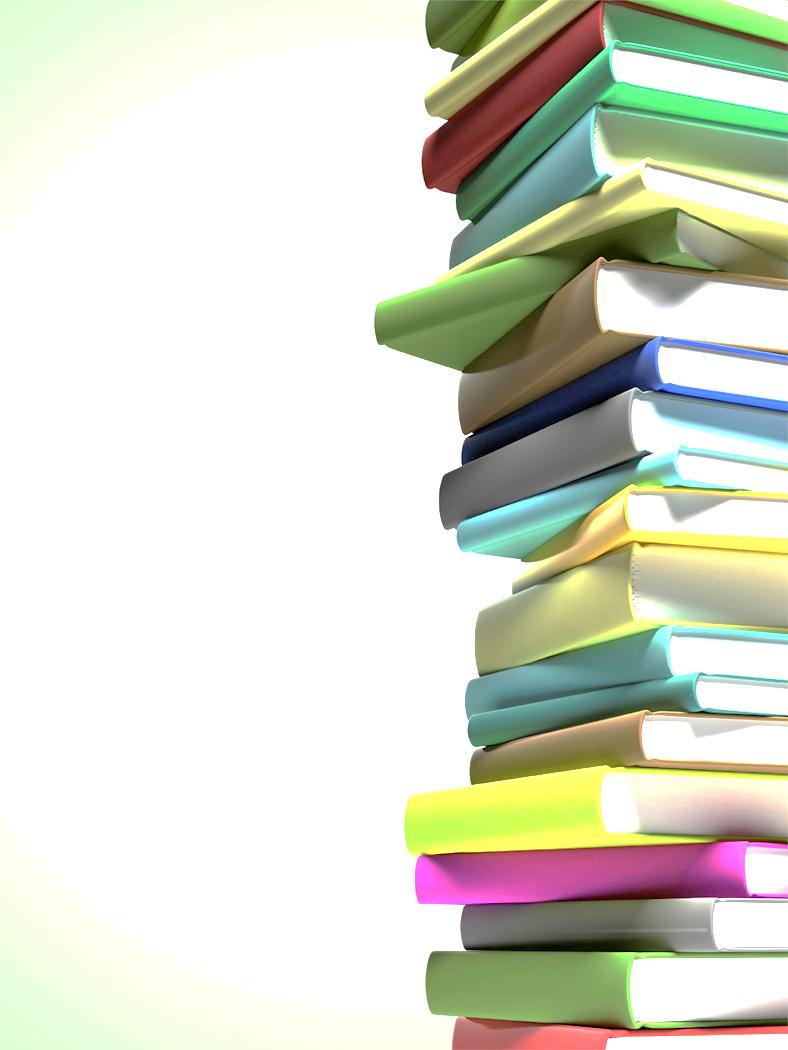 Language Functions and Forms
Noun modification in formal/academic writing
Like most individuals with savant syndrome, I am also on the autistic spectrum. I have Asperger’s syndrome, a relatively mild and high-functioning form of autism that affects around 1 in every 300 people in the United Kingdom.
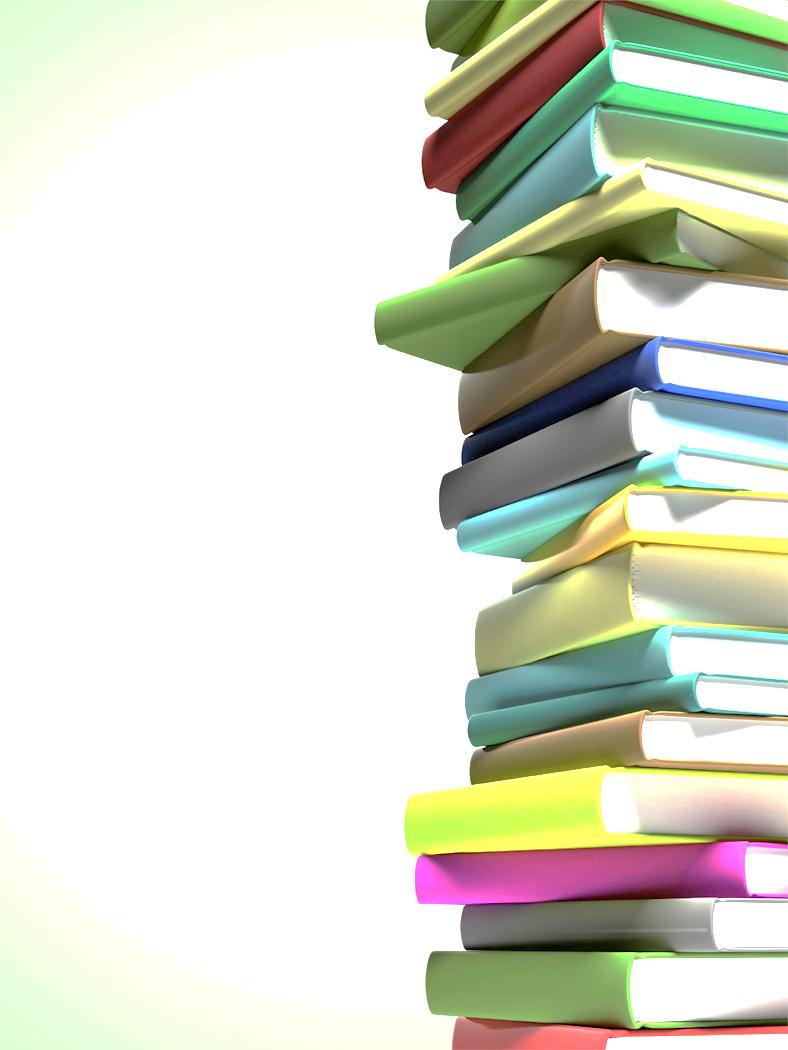 Language Functions and Forms
Noun modification in formal/academic writing
Like most individuals with savant syndrome, I am also on the autistic spectrum. I have Asperger’s syndrome, a relatively mild and high-functioning form of autism that affects around 1 in every 300 people in the United Kingdom. According to a 2001 study by the U.K.’s National Autistic Society, nearly half of all adults with Asperger’s syndrome are not diagnosed until after the age of sixteen. I was finally diagnosed at age twenty-five following tests and an interview at the Autism Research Centre in Cambridge.
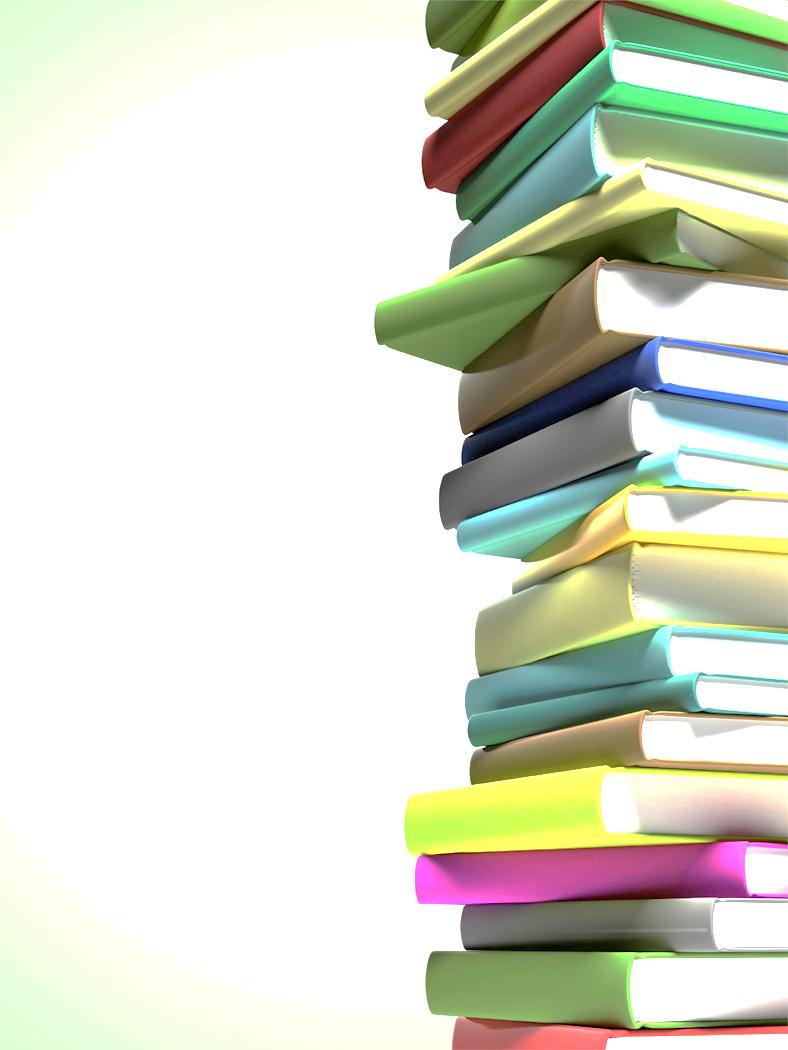 Language Functions and Forms
Noun modification in formal/academic writing
Like most individuals with savant syndrome, I am also on the autistic spectrum. I have Asperger’s syndrome, a relatively mild and high-functioning form of autism that affects around 1 in every 300 people in the United Kingdom. According to a 2001 study by the U.K.’s National Autistic Society, nearly half of all adults with Asperger’s syndrome are not diagnosed until after the age of sixteen. I was finally diagnosed at age twenty-five following tests and an interview at the Autism Research Centre in Cambridge.
	Autism, including Asperger’s syndrome, is defined by the presence of impairments affecting social interaction, communication, and imagination (problems with abstract or flexible thought and empathy, for example). Diagnosis is not easy and cannot be made by a blood test or brain scan: doctors have to observe behavior and study the individual's developmental history from infancy. 			from a state-adopted grade 9 text
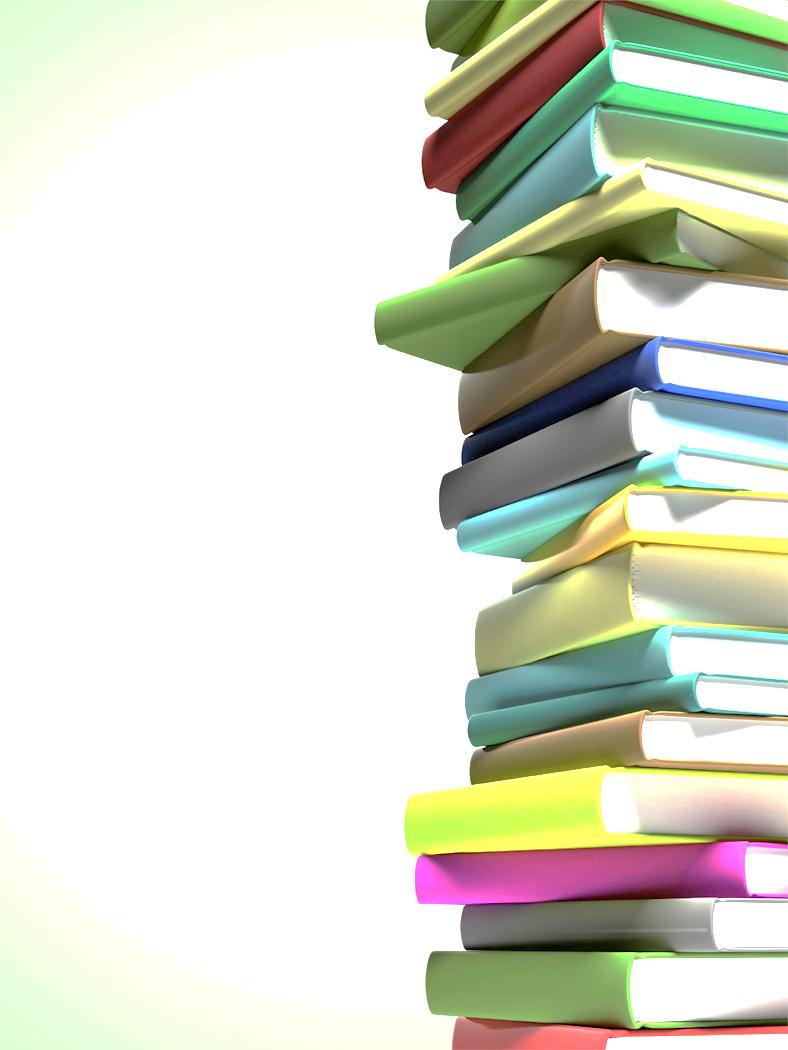 Language Functions and Forms
Adverbial modification in formal/academic writing
Adverbial Modifiers
Words and phrases that …
are added as modifiers to the core subject and predicate of a clause
provide information about  when, where, why, how, how much, how many, and to what degree
can often be moved around in the clause
come in a variety of forms: 
single word adverbs, 
prepositional phrases, 
adverbial clauses, 
non-finite verb clauses/phrases
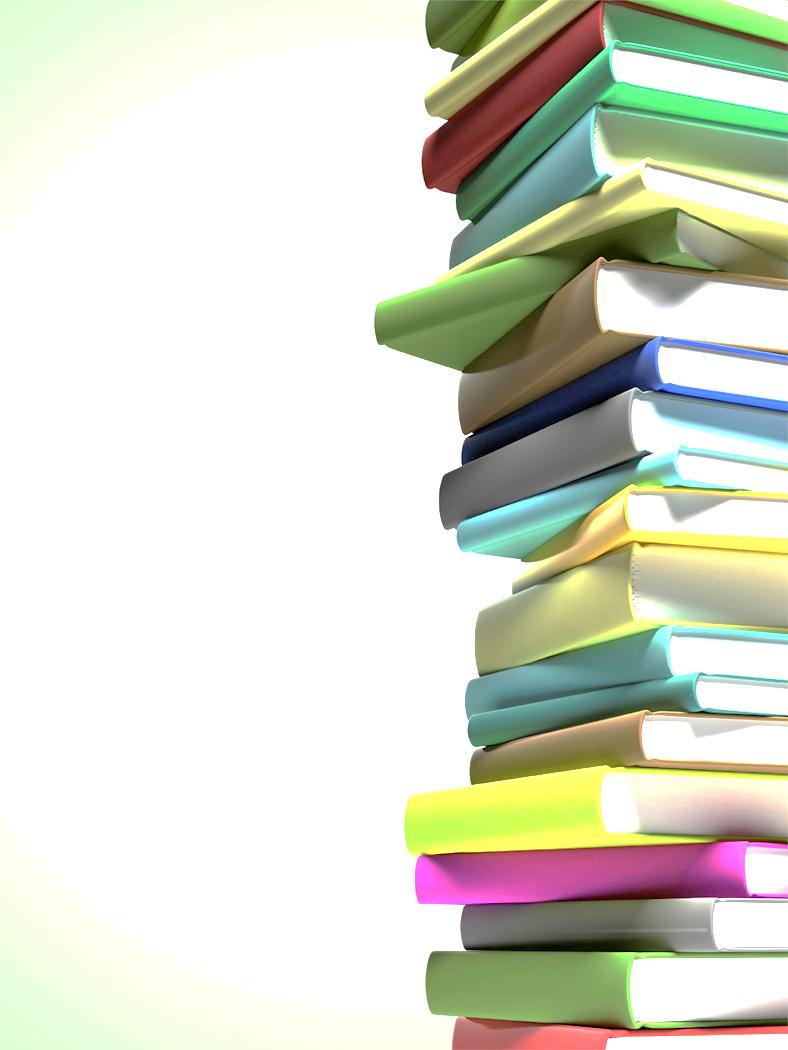 Language Functions and Forms
Adverbial modification in formal/academic writing
Like most individuals with savant syndrome, I am also on the autistic spectrum. I have Asperger’s syndrome, a relatively mild and high-functioning form of autism that affects around 1 in every 300 people in the United Kingdom. According to a 2001 study by the U.K.’s National Autistic Society, nearly half of all adults with Asperger’s syndrome are not diagnosed until after the age of sixteen. I was finally diagnosed at age twenty-five following tests and an interview at the Autism Research Centre in Cambridge.
	Autism, including Asperger’s syndrome, is defined by the presence of impairments affecting social interaction, communication, and imagination (problems with abstract or flexible thought and empathy, for example). Diagnosis is not easy and cannot be made by a blood test or brain scan: doctors have to observe behavior and study the individual's developmental history from infancy. 			from a state-adopted grade 9 text
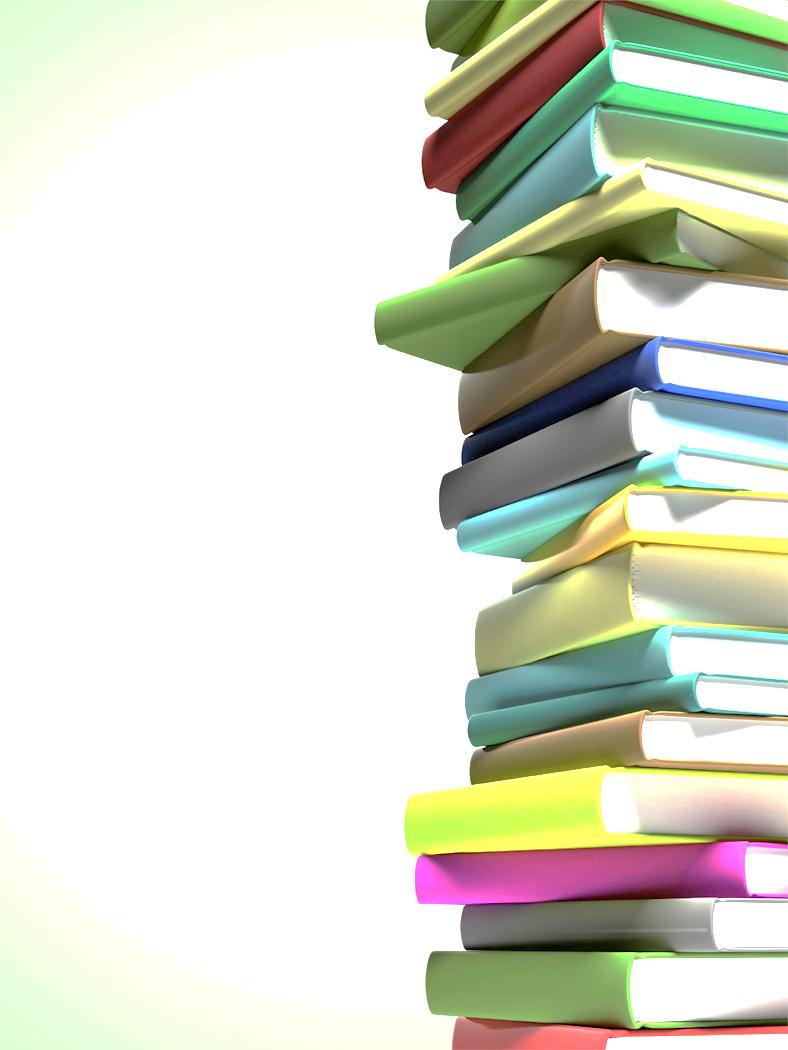 Language Functions and Forms
Adverbial modification in formal/academic writing
Like most individuals with savant syndrome, I am also on the autistic spectrum. I have Asperger’s syndrome, a relatively mild and high-functioning form of autism that affects around 1 in every 300 people in the United Kingdom. According to a 2001 study by the U.K.’s National Autistic Society, nearly half of all adults with Asperger’s syndrome are not diagnosed until after the age of sixteen. I was finally diagnosed at age twenty-five following tests and an interview at the Autism Research Centre in Cambridge.
	Autism, including Asperger’s syndrome, is defined by the presence of impairments affecting social interaction, communication, and imagination (problems with abstract or flexible thought and empathy, for example). Diagnosis is not easy and cannot be made by a blood test or brain scan: doctors have to observe behavior and study the individual's developmental history from infancy. 			from a state-adopted grade 9 text
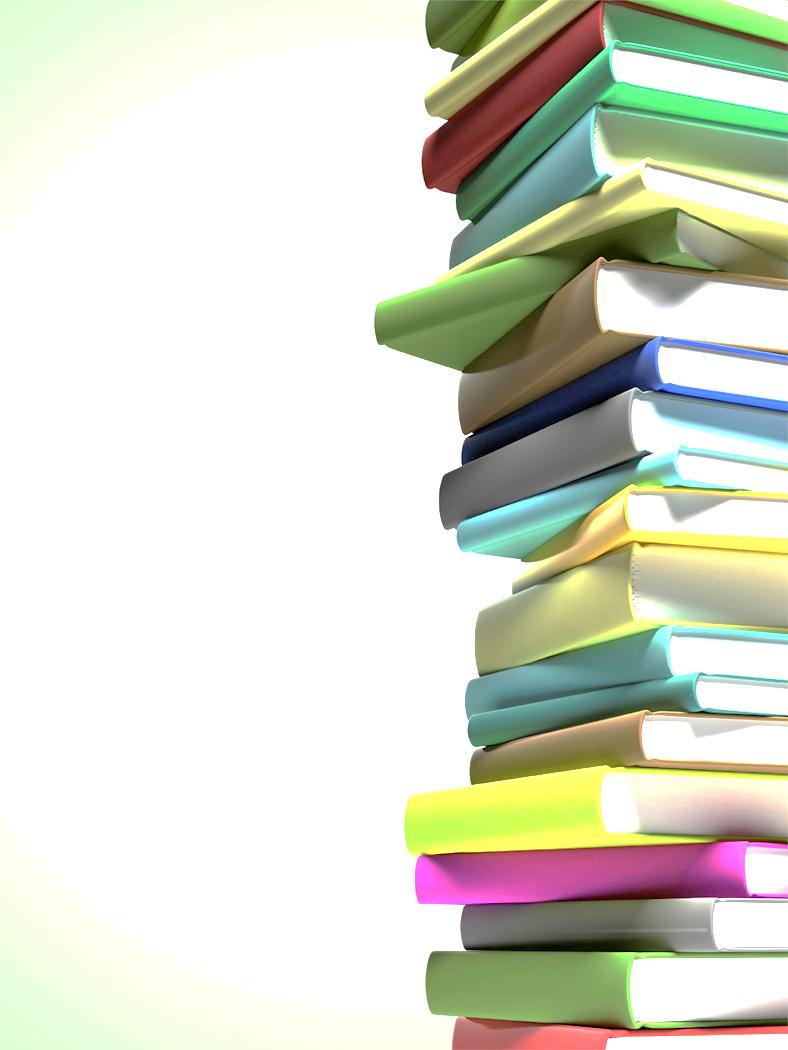 Language Functions and Forms
Research and Attribution of source information
Like most individuals with savant syndrome, I am also on the autistic spectrum. I have Asperger’s syndrome, a relatively mild and high-functioning form of autism that affects around 1 in every 300 people in the United Kingdom. According to a 2001 study by the U.K.’s National Autistic Society, nearly half of all adults with Asperger’s syndrome are not diagnosed until after the age of sixteen. I was finally diagnosed at age twenty-five following tests and an interview at the Autism Research Centre in Cambridge.
	Autism, including Asperger’s syndrome, is defined by the presence of impairments affecting social interaction, communication, and imagination (problems with abstract or flexible thought and empathy, for example). Diagnosis is not easy and cannot be made by a blood test or brain scan: doctors have to observe behavior and study the individual's developmental history from infancy. 			from a state-adopted grade 9 text
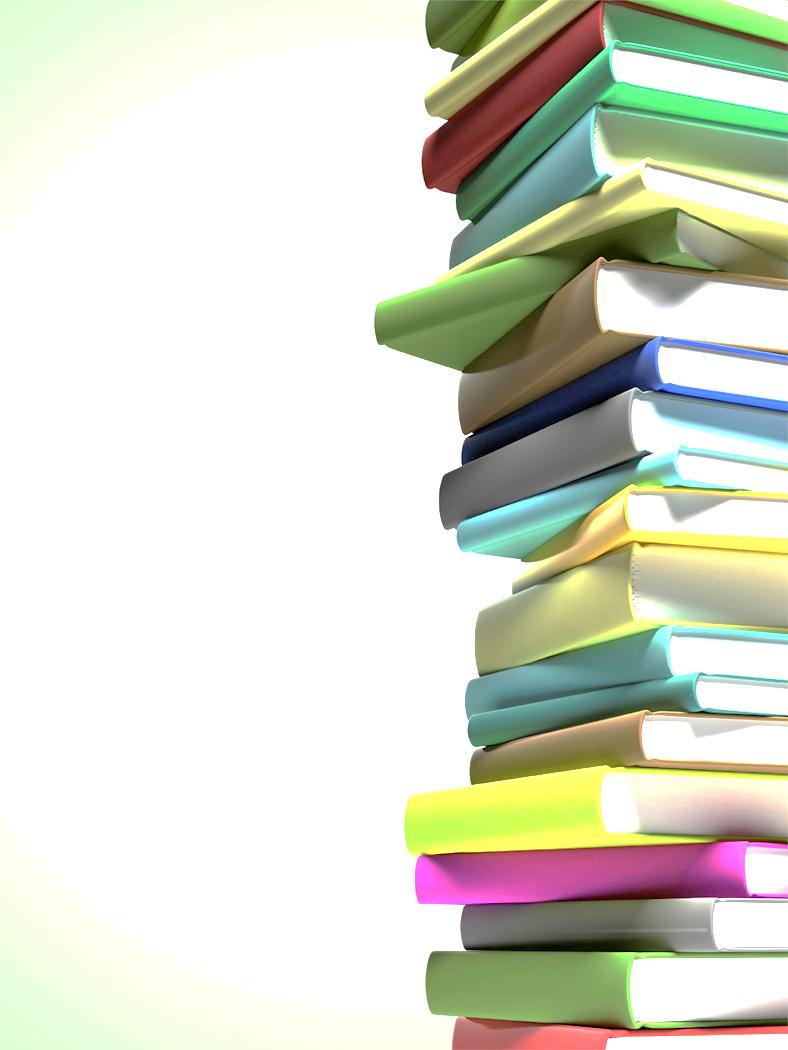 Language Functions and Forms
Like most individuals with savant syndrome, I am also on the autistic spectrum. I have Asperger’s syndrome, a relatively mild and high-functioning form of autism that affects around 1 in every 300 people in the United Kingdom. According to a 2001 study by the U.K.’s National Autistic Society, nearly half of all adults with Asperger’s syndrome are not diagnosed until after the age of sixteen. I was finally diagnosed at age twenty-five following tests and an interview at the Autism Research Centre in Cambridge.
	Autism, including Asperger’s syndrome, is defined by the presence of impairments affecting social interaction, communication, and imagination (problems with abstract or flexible thought and empathy, for example). Diagnosis is not easy and cannot be made by a blood test or brain scan: doctors have to observe behavior and study the individual's developmental history from infancy. 			from a state-adopted grade 9 text
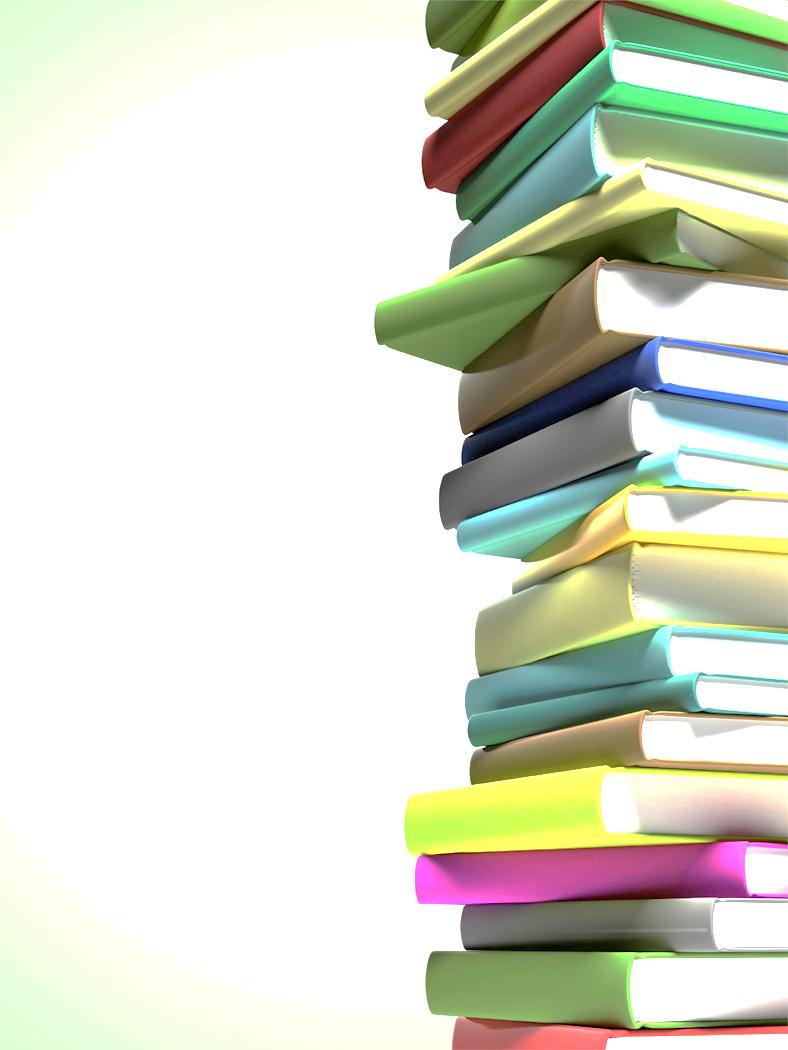 The Goal of Contextualized ELD
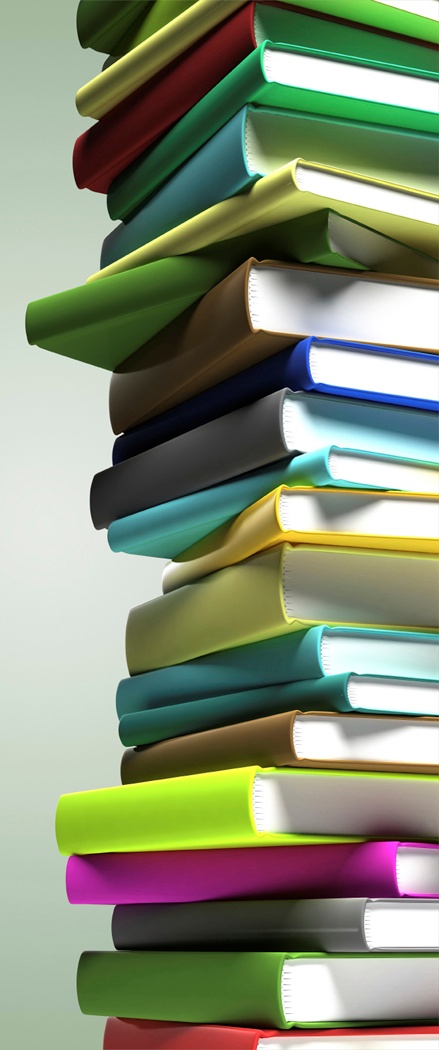 Lunch
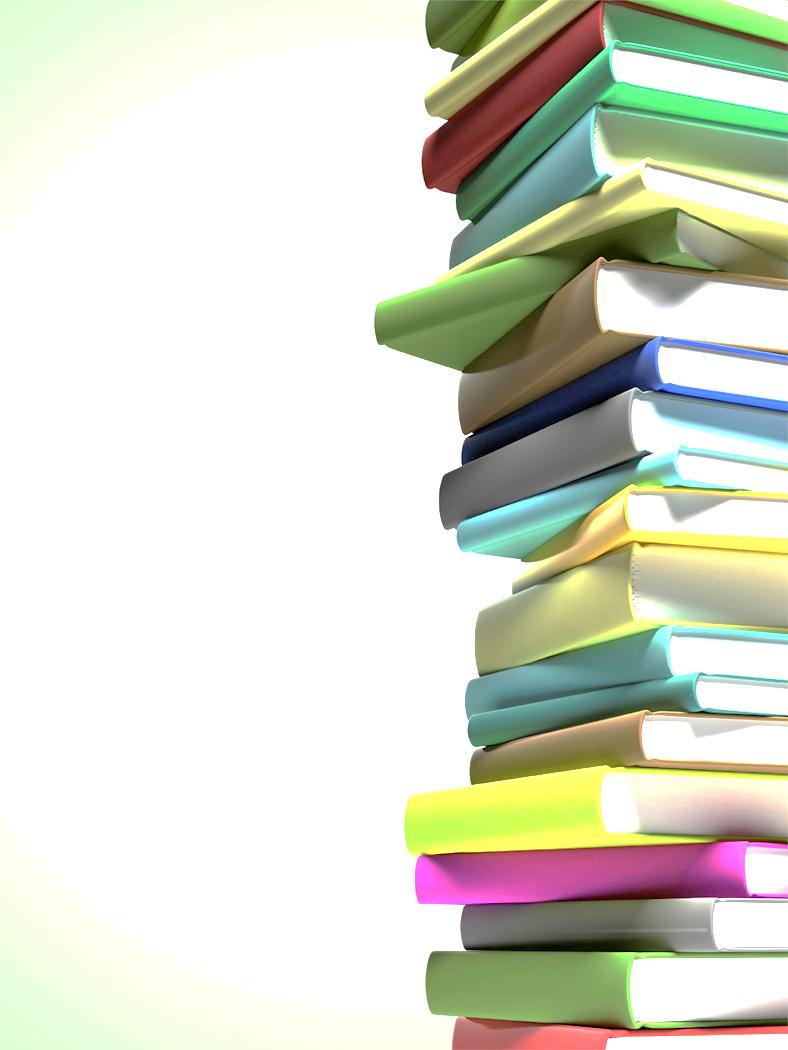 Project High Five: Survey and release form
Please refer to “Project high Five: Culturally Responsive Teaching Survey” and “WOU Model Release” form in binder.

Complete the survey and release form and turn in to us.

All information and all of your responses on the survey and your names on the release form will be kept strictly confidential.
[Speaker Notes: 8:50-9:05 CHLOE
Refer participants to white “Project High Five: Culturally Responsive Teaching Survey” and white “WOU Model Release” form in their binder.

Because we have a grant designed to explore whether co-teaching, contextualized ELD, and community based service learning makes a difference to student outcomes, teacher practice and teacher candidate’s success, we need to gather and analyze data—written and recorded.

15 minutes to complete survey and release forms.

Sue to collect everyone’s forms]
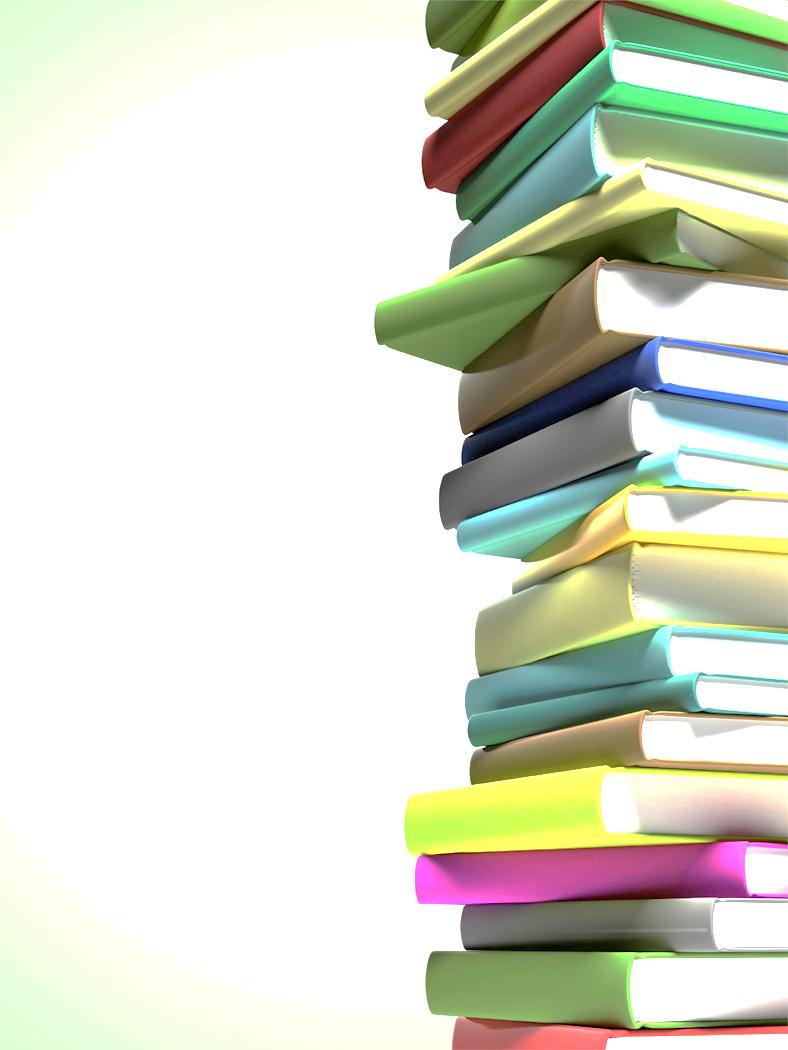 Project High Five: Graduate Credit
Do you want to take the class for credit?

2 graduate credits

Cost would usually be $50 per credit, but the grant will pay this for you!

Ask us for a syllabus and course registration form.
[Speaker Notes: 8:45  SUSAN
Susan Griffin to  discuss requirements and provide registration form]
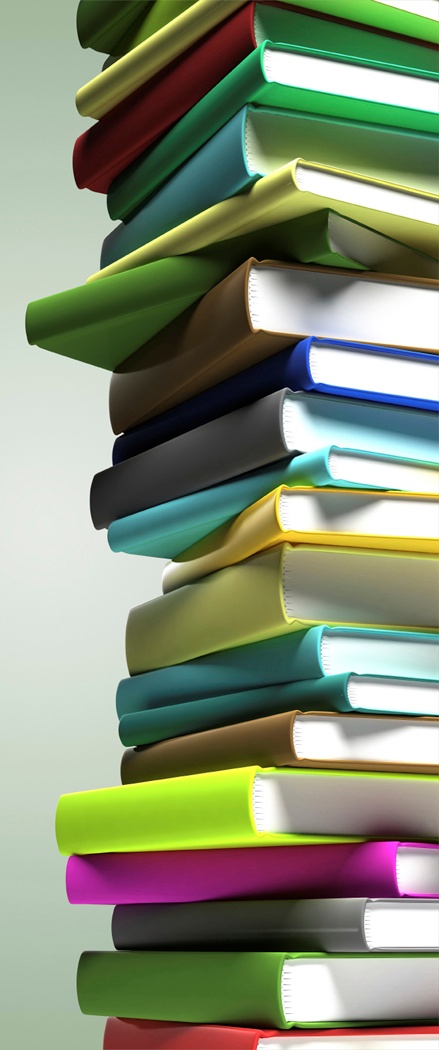 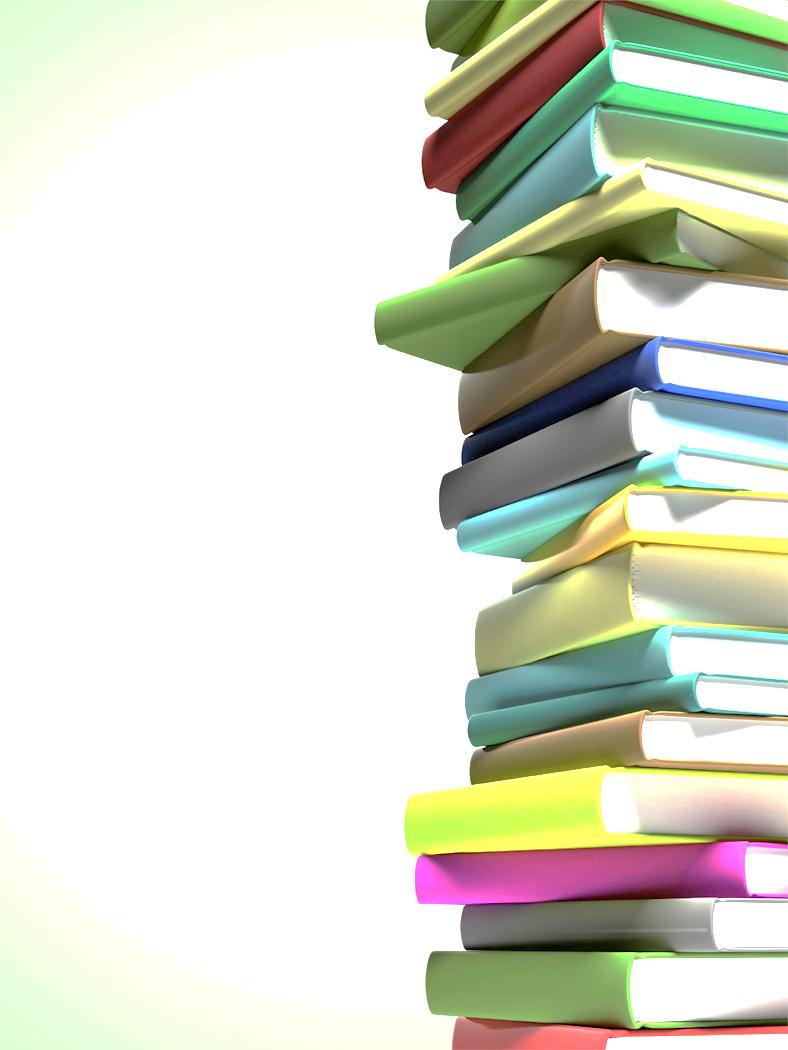 Example of Collaborative Contextual ELD
ELLs participate
All students participate
ELP standards guide instruction
CCSS for ELA guide instruction
Content from ELA class is the vehicle for language instruction
ELD functions and forms are reinforced and practiced
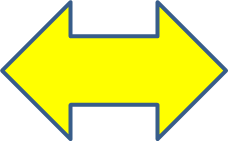 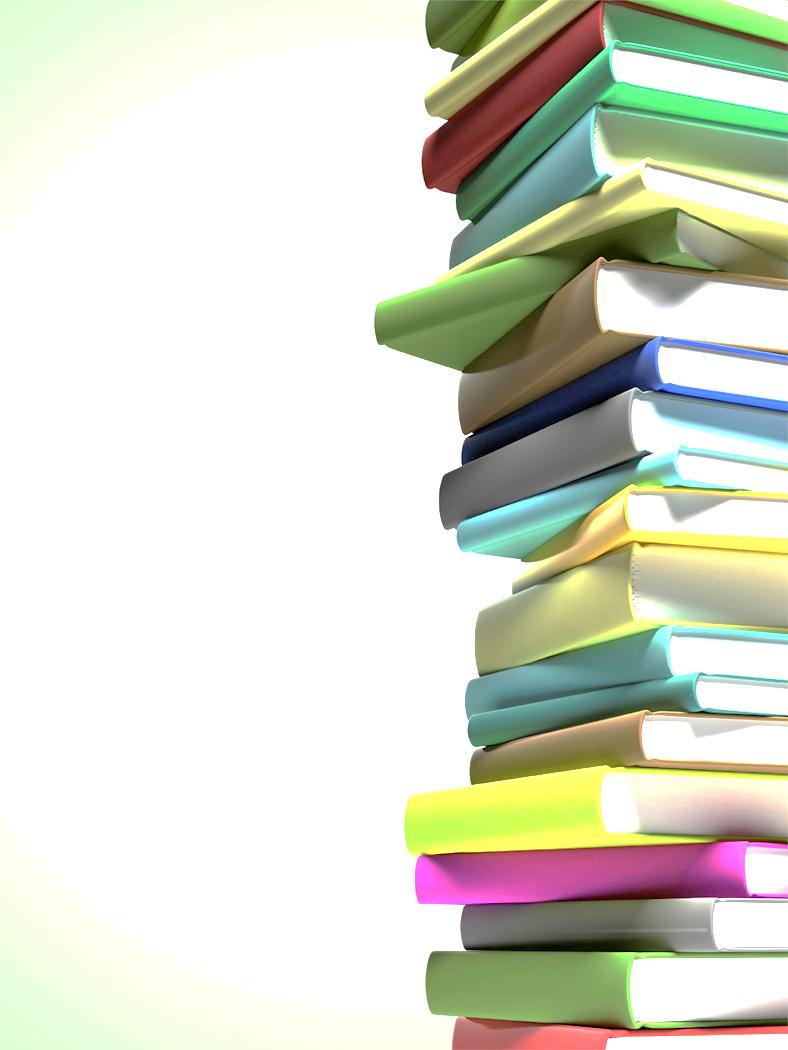 Example of Collaborative Contextual ELD
To Kill A Mockingbird unit	English Language Arts class
Traditional approach to Point of View (literary perspective)
Who is the narrator?
What narrative perspective is the story told from?
How is our understanding of the story influenced by Lee’s choice to tell the story through Scout’s (adult) eyes?
How would the story be different if told in 3rd person PoV?
	CCSS: Standard 6: “Assess how point of view or purpose shapes the content and style of a text.”
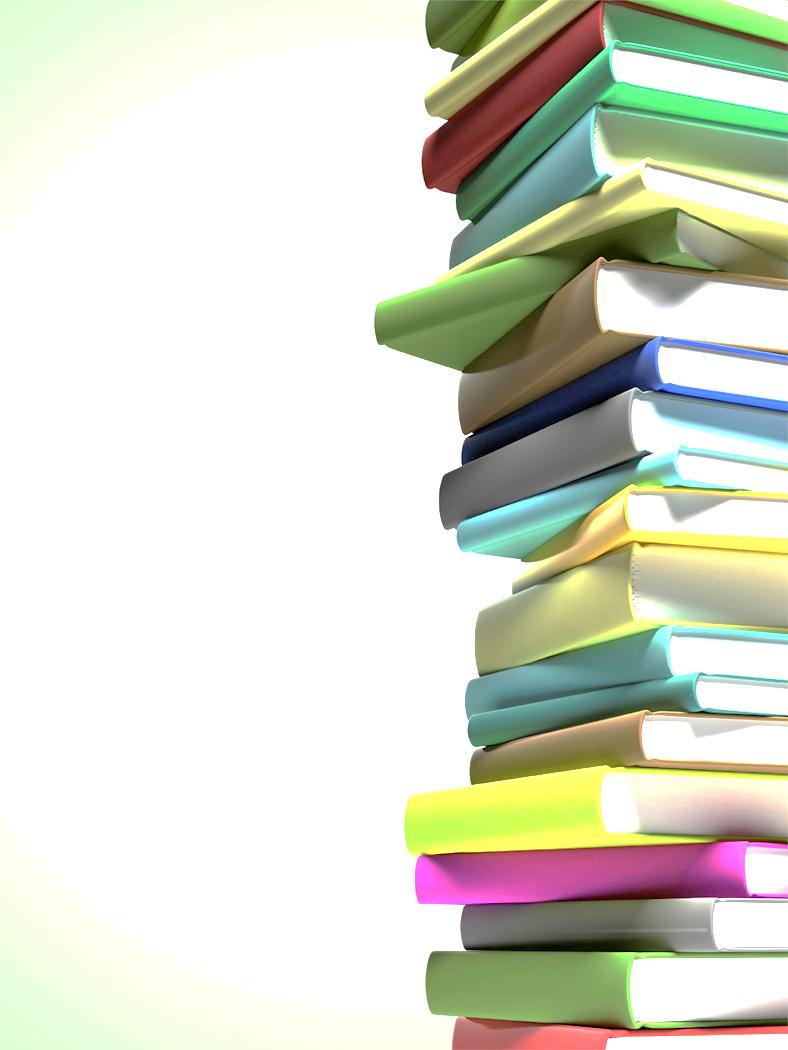 Example of Collaborative Contextual ELD
To Kill A Mockingbird unit	English Language Arts class
Incorporating Critical Literacy with Point of View 
Since critical literacy asks readers to look at what lies in a text as well as what is not there, point of view can be taught asking these questions:
Whose point of view is absent in this text?
How does the choice of narrator privilege some and disempower others?
Understanding that the sociopolitical context outside the novel informed Lee’s choice of point of view, how can we engage students in similar contemporary issues?
RL9-10.1 Cite strong and thorough textual evidence to support analysis of what the text says explicitly as well as inferences drawn from the text.
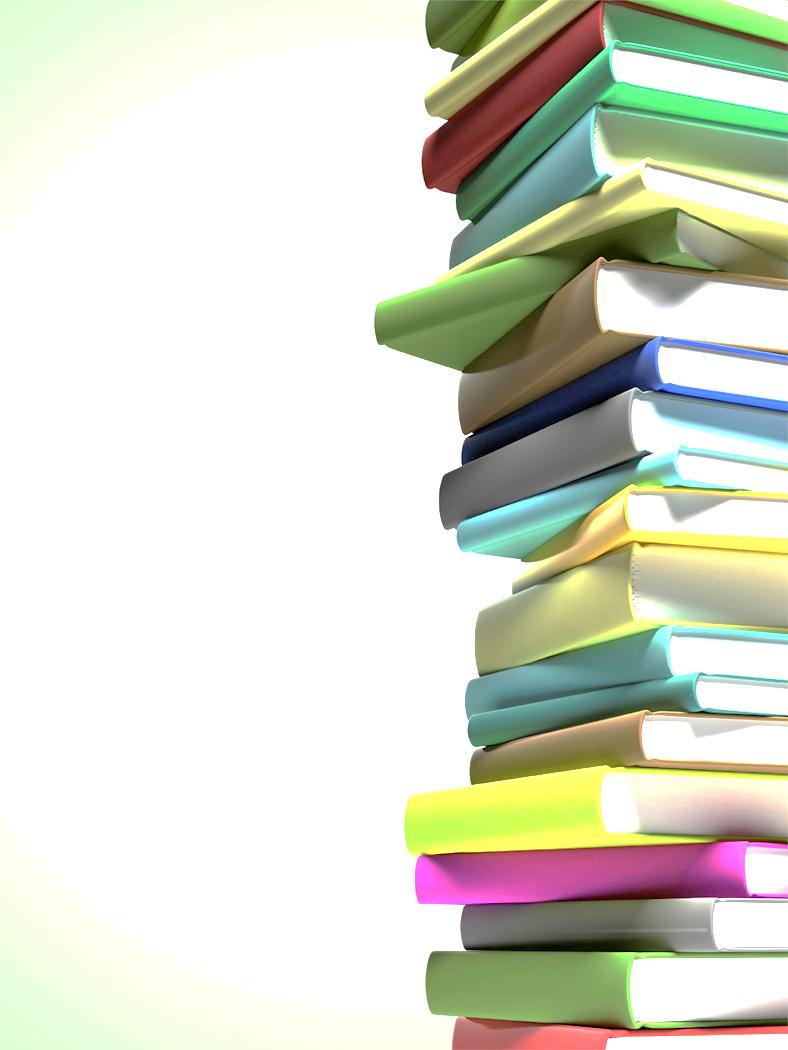 SL9-10.3 Evaluate a speaker’s point of view, reasoning, and use of evidence and rhetoric, identifying any fallacious reasoning or exaggerated or distorted evidence.
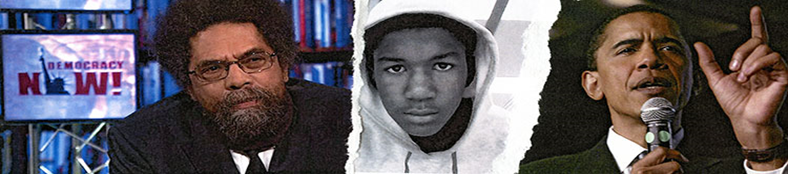 W9-10.7 Conduct short as well as more sustained research projects to answer a question or solve a problem; narrow or broaden the inquiry when appropriate; synthesize multiple sources on the subject, demonstrating understanding of the subject.
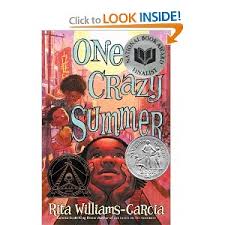 RL9-10.7 Analyze the representation of a subject or a key scene in two different artistic mediums, including what is emphasized and absent from each treatment.
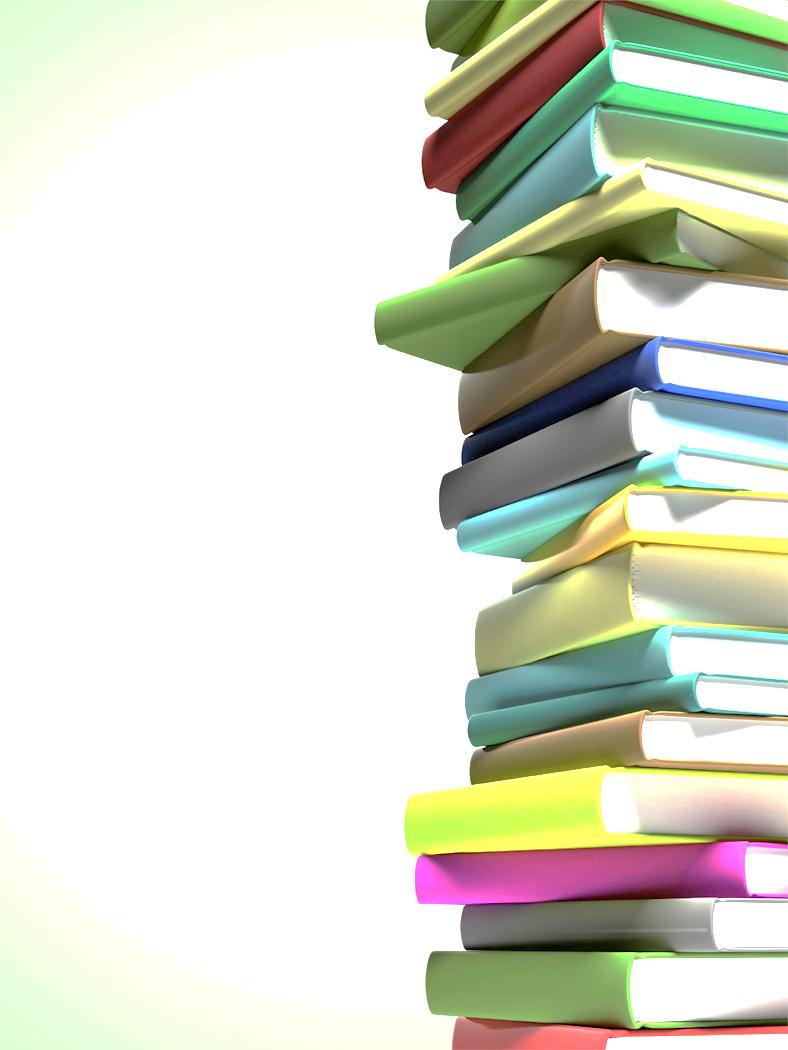 Example of Collaborative Contextual ELD
To Kill A Mockingbird unit	English Language Development class
The Language that creates and influences Point of View
First, Second, and Third person pronouns
Evaluative words that signal opinion
Maycomb was an old town, but it was tired old town when I first knew it. In rainy weather the streets turned to red slop; grass grew on the sidewalks, the courthouse sagged in the square. Somehow, it was hotter then: a black dog suffered on a summer’s day; bony mules hitched to Hoover carts flicked flies in the sweltering shade of the live oaks on the square. … People moved slowly then. They ambled across the square, shuffled in and out of the stores around it, took their time about everything.
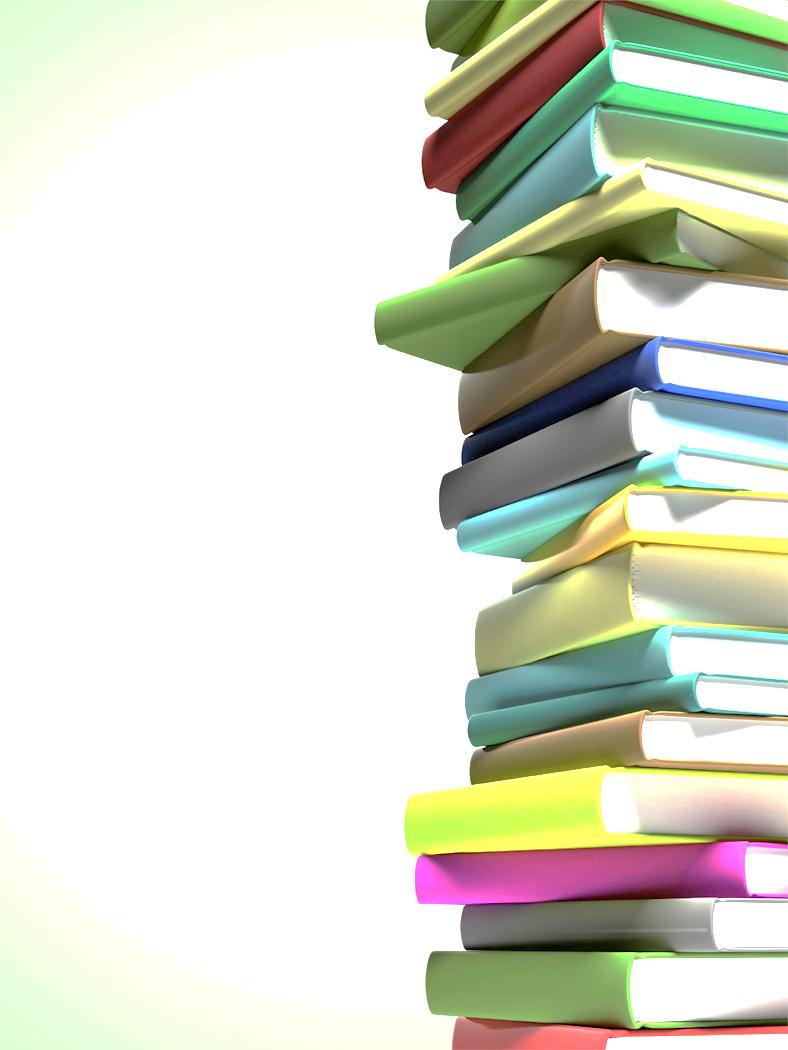 Example of Collaborative Contextual ELD
To Kill A Mockingbird unit	English Language Development class
The Language that creates and influences Point of View
First, Second, and Third person pronouns
Evaluative words that signal opinion (adjectives, verbs, nouns, adverbs)
Maycomb was an old town, but it was tired old town when I first knew it. In rainy weather the streets turned to red slop; grass grew on the sidewalks, the courthouse sagged in the square. Somehow, it was hotter then: a black dog suffered on a summer’s day; bony mules hitched to Hoover carts flicked flies in the sweltering shade of the live oaks on the square. … People moved slowly then. They ambled across the square, shuffled in and out of the stores around it, took their time about everything.
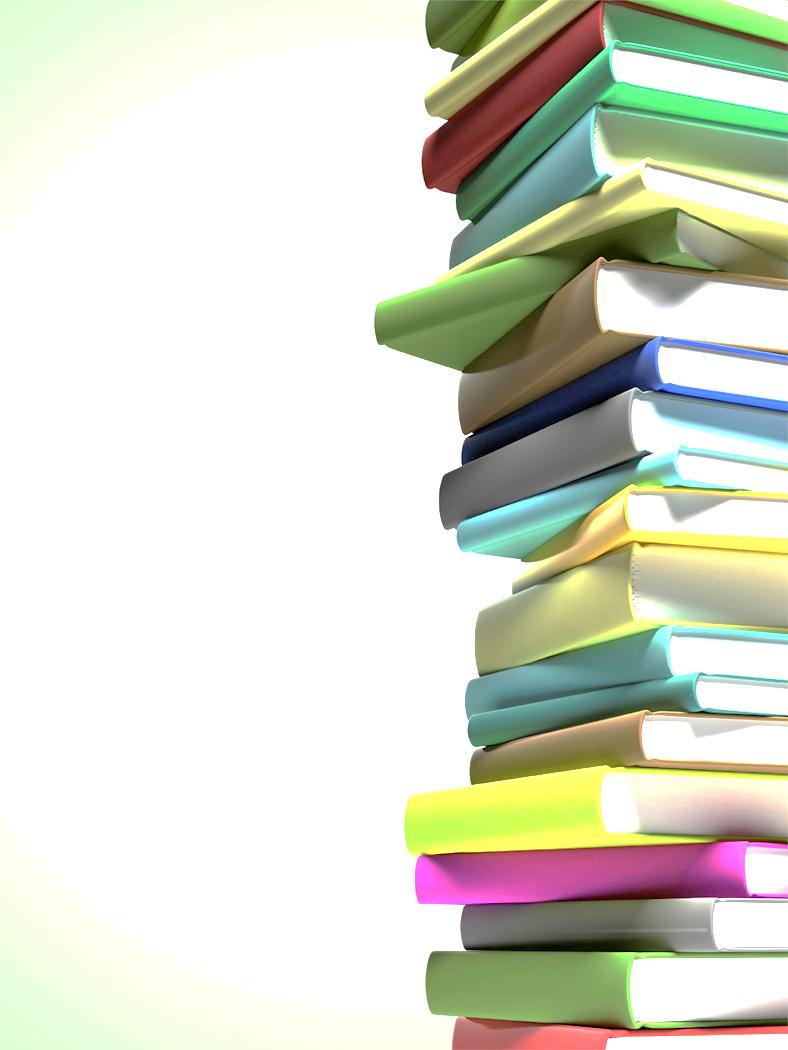 Example of Collaborative Contextual ELD
To Kill A Mockingbird unit	English Language Development class
The Language that creates and influences Point of View
Signals of narrator’s temporal location
Signals of narrator’s physical location
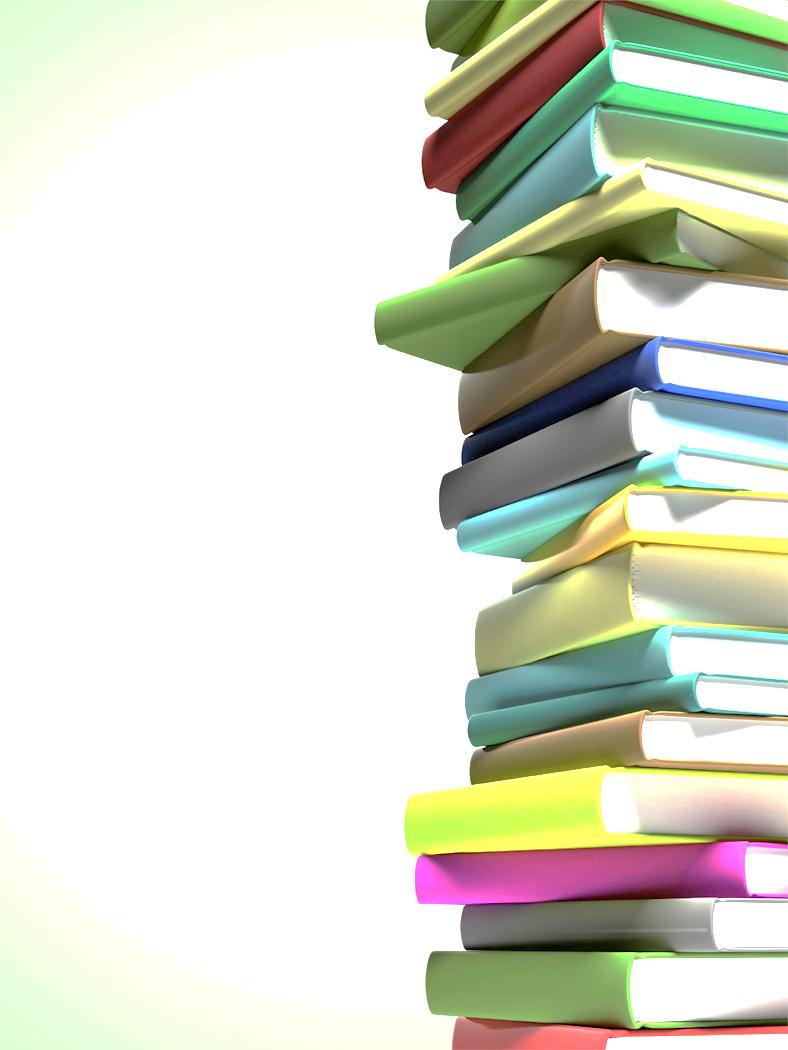 Example of Collaborative Contextual ELD
To Kill A Mockingbird unit	English Language Development class
The Language that creates and influences Point of View
Signals of narrator’s temporal location
Signals of narrator’s physical location
Maycomb was an old town, but it was tired old town when I first knew it. In rainy weather the streets turned to red slop; grass grew on the sidewalks, the courthouse sagged in the square. Somehow, it was hotter then: a black dog suffered on a summer’s day; bony mules hitched to Hoover carts flicked flies in the sweltering shade of the live oaks on the square. … People moved slowly then. They ambled across the square, shuffled in and out of the stores around it, took their time about everything.
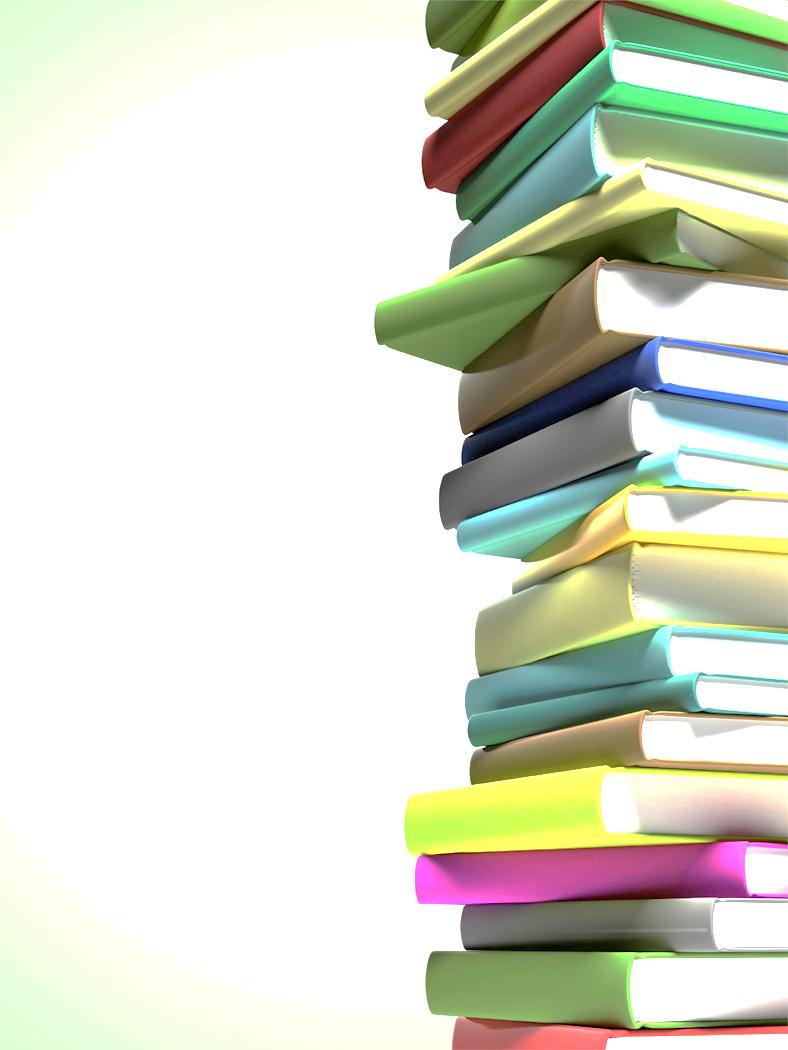 Example of Collaborative Contextual ELD
To Kill A Mockingbird unit	English Language Development class
The Language that creates and influences Point of View
Signals of narrator’s temporal location
Signals of narrator’s physical location
Maycomb was an old town, but it was tired old town when I first knew it. In rainy weather the streets turned to red slop; grass grew on the sidewalks, the courthouse sagged in the square. Somehow, it was hotter then: a black dog suffered on a summer’s day; bony mules hitched to Hoover carts flicked flies in the sweltering shade of the live oaks on the square. … People moved slowly then. They ambled across the square, shuffled in and out of the stores around it, took their time about everything.
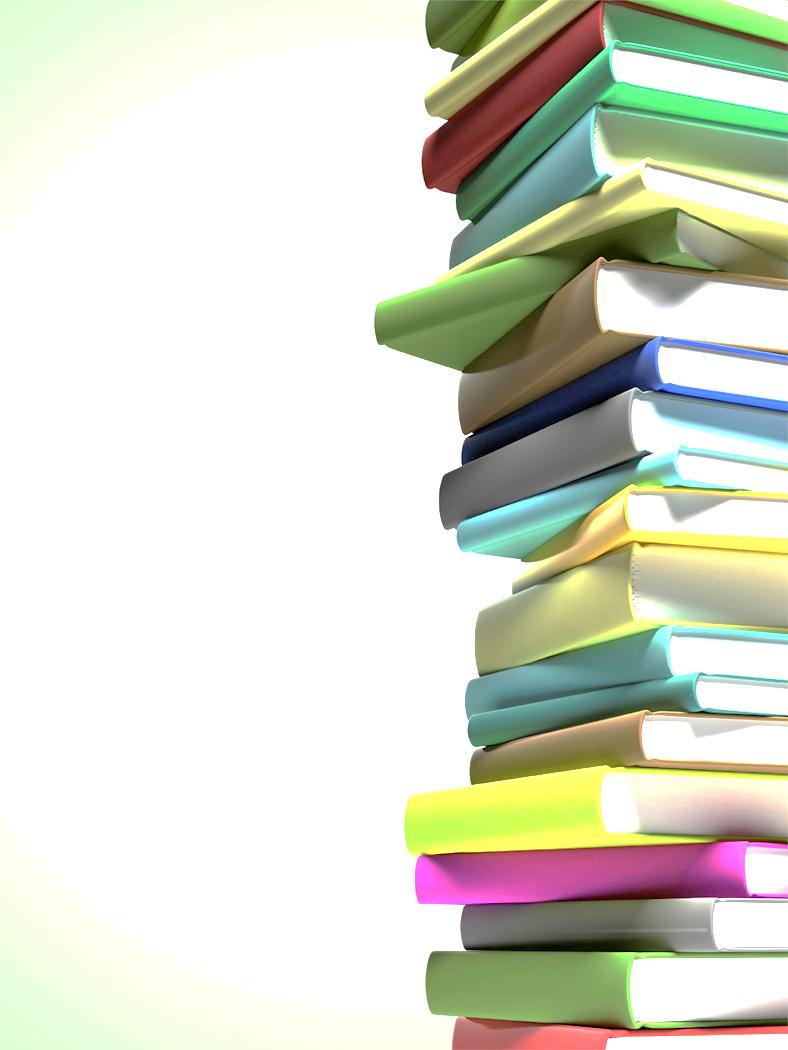 Steps in Lesson Plan Creation
1. Considering the unit, materials, and needs of your students,
what ELA or ELP standards will you meet?
what function(s) will you teach (what will students DO with language)?
2. Considering the level of your students—determine which forms they will need to be taught in order to accomplish the work.
3. Add each function and form to your personal curriculum map for tracking.
4. Examine your materials to see if the forms are present in them or if you will need to teach them directly.
5. Fill out Function/Form Analysis Chart
6. What tasks will the students do? (30 min)
	(Receptive, Interactive, Productive)
		Teacher modeling
			Group or scaffolded practice
				Individual practice 
7. How will I assess students’ learning?
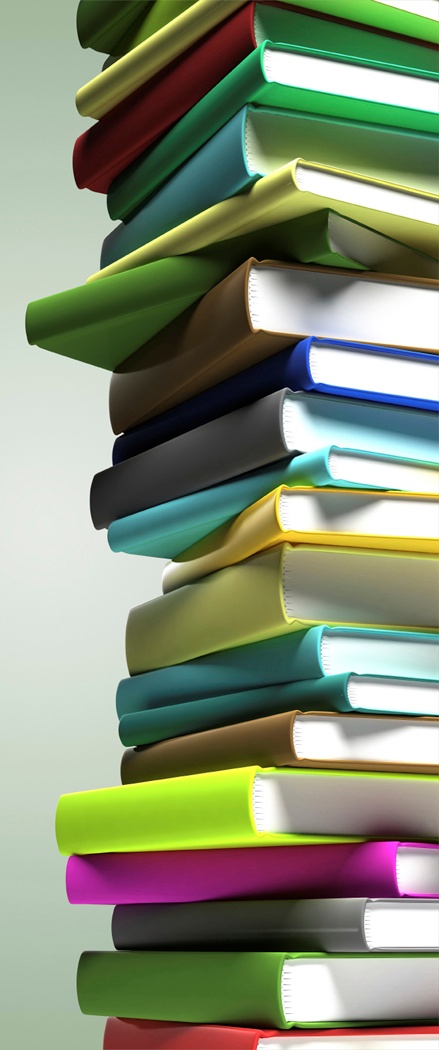 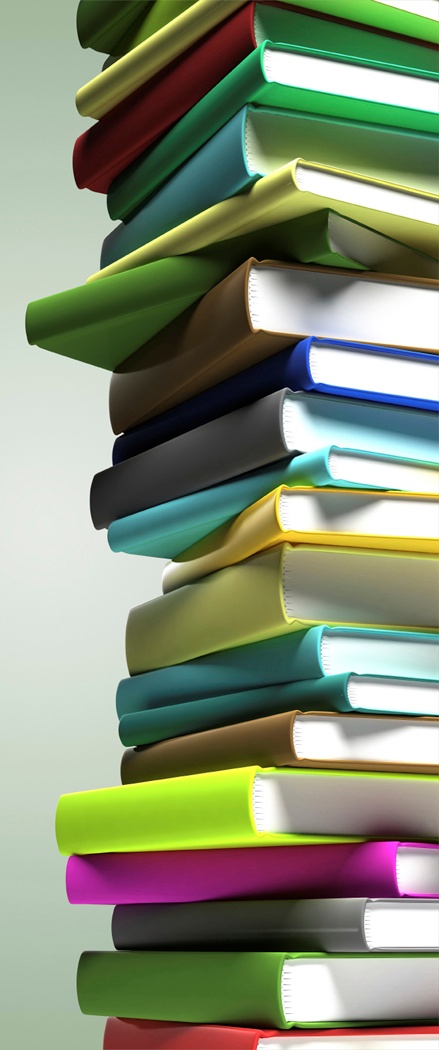 Looking Forward
Tomorrow 
Bring any teaching materials for this fall in which you want to include some explicit language teaching
Please read the Fillmore and Fillmore article downloadable from our website:
	http://woucentral.weebly.com/
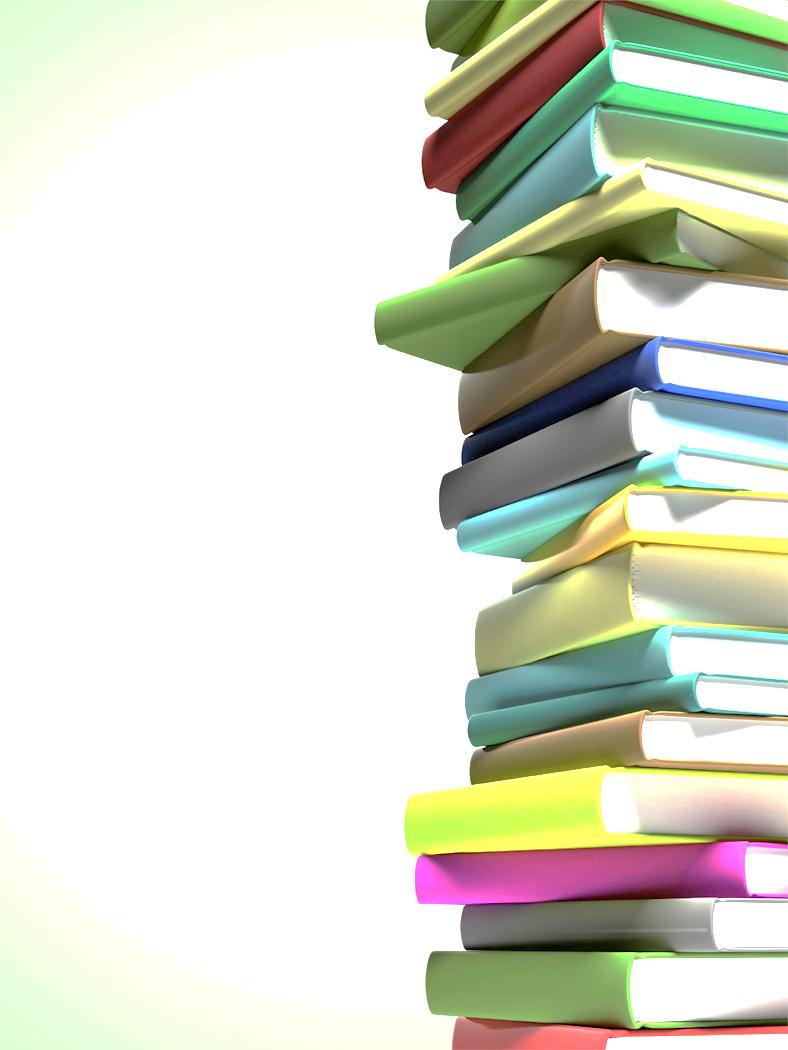 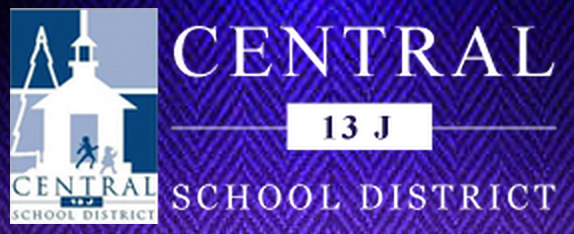 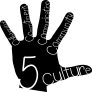 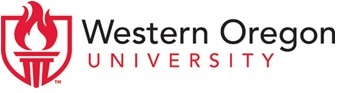 Project High-5
Culture, Collaboration, Commitment, Communication, & Community
Exit Ticket
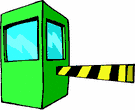 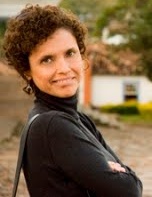 Before you leave, please complete the following statement:
In planning for my lessons this year, 
I’ll keep in mind the following principles of effective instruction for ELLs: